WEIBLICHE INNERE UND ÄUßERE GESCHLECHTSORGANE
Andrea Heinzlmann
Universität für Veterinär Medizine
Lehrstuhl für Anatomie und Histologie
Kurs für Human Anatomie
2018
EINTEILUNG DER GESCHLECHTSORGANE
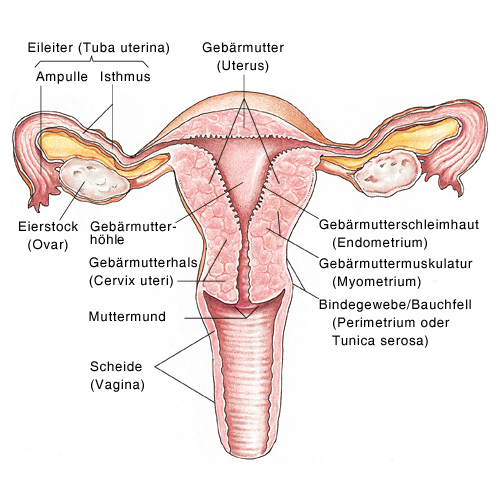 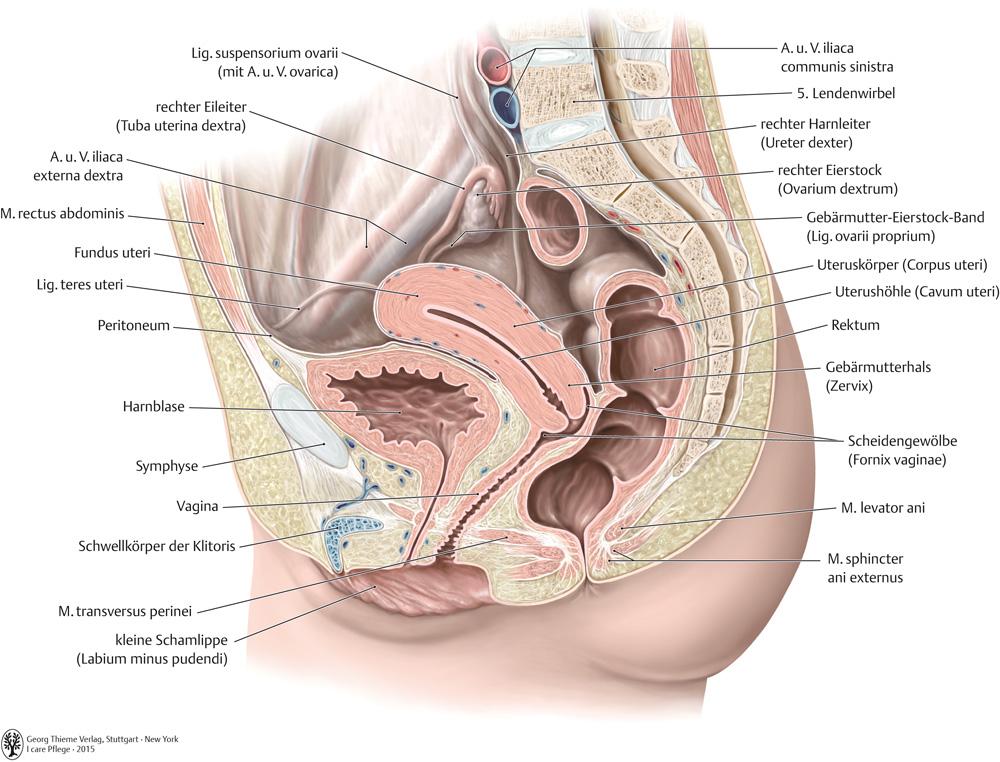 I. Innere Geschlechtsorgane:
Ovarium (Eierstock)
Tuba uterina (Eileiter)
Uterus (Gebäremutter)
Vagina (Scheide)


II. Äuβere Geschlechtsorgane:
Urethra feminina (weibliche Harnröhre)
Clitoris (Kitzler)
Labia minora (kleine Schamlippen)
Labia majora (groβe Schamlippen)
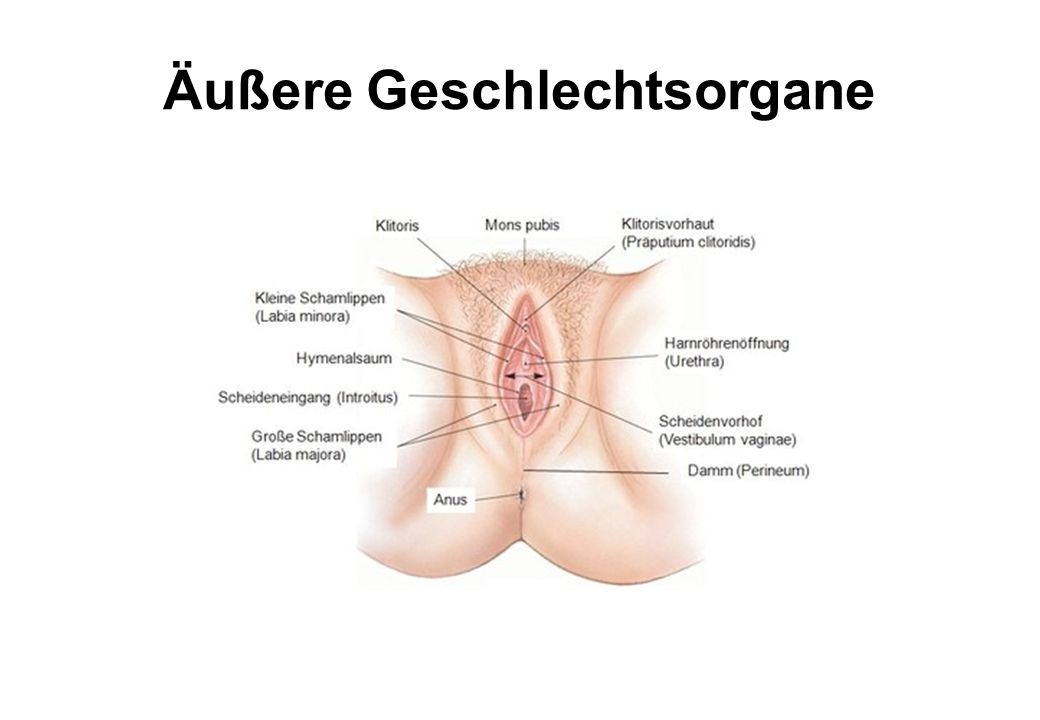 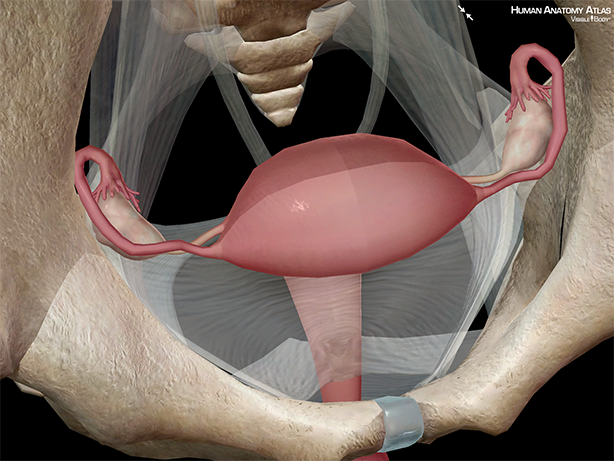 UTERUS (GEBÄREMUTTER)
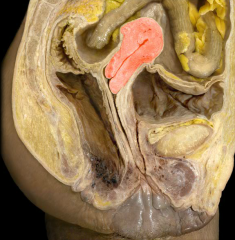 7- 8 cm lang, birnenförmig
zwischen Blase und Rektum in kleinem Becken

BENACHBARTE ORGANE:
die davor liegende Harnblase
der dahinter liegende Darm
die davor und seitlich liegenden Eierstöcke
unterhalb liegt der Beckenboden
seitlich der Gebärmutter liegen:
- die Beckengefäße
- Parametrium: der bindegewebige Halteapparat der Gebärmutter
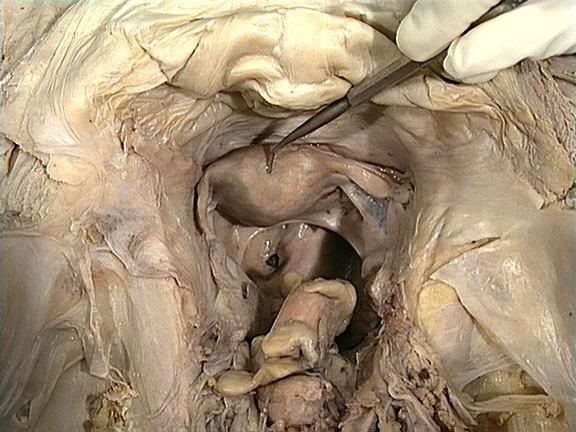 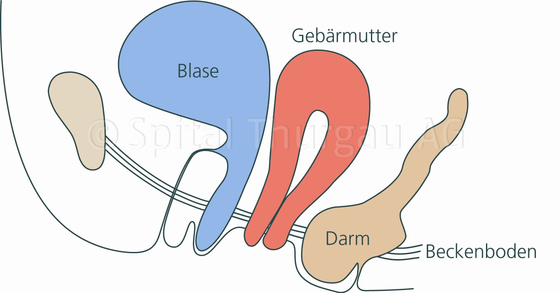 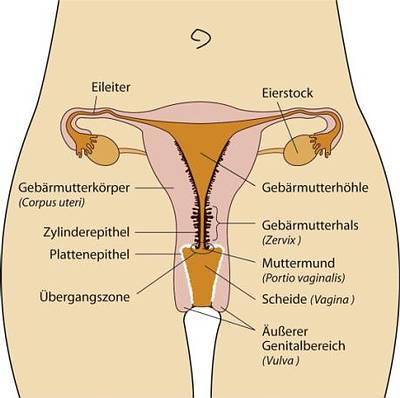 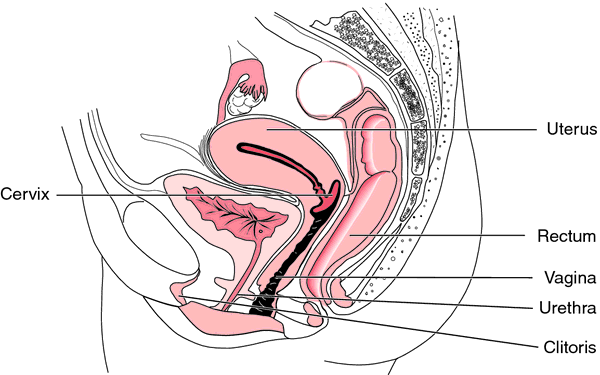 UTERUS (GEBÄREMUTTER)
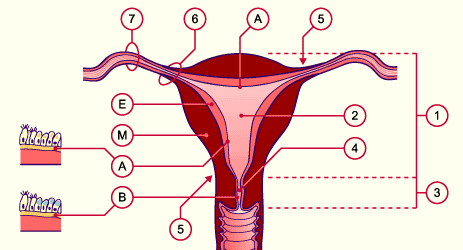 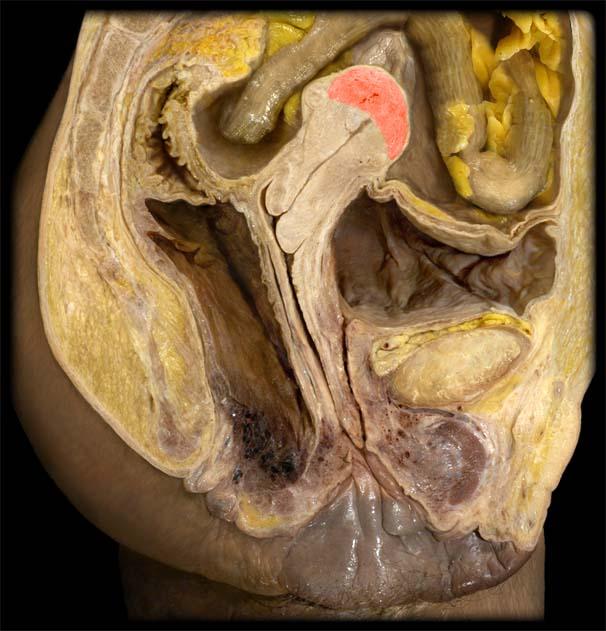 TEILE:
Fundus uteri 
Corpus uteri
Isthmus uteri
Cervix uteri
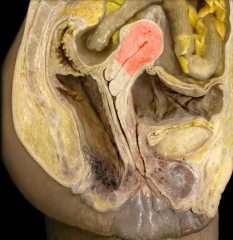 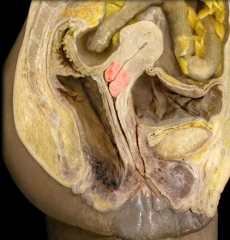 Fundus uteri
Corpus uteri
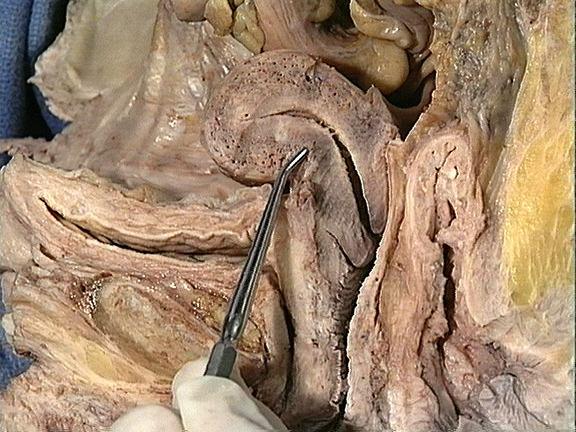 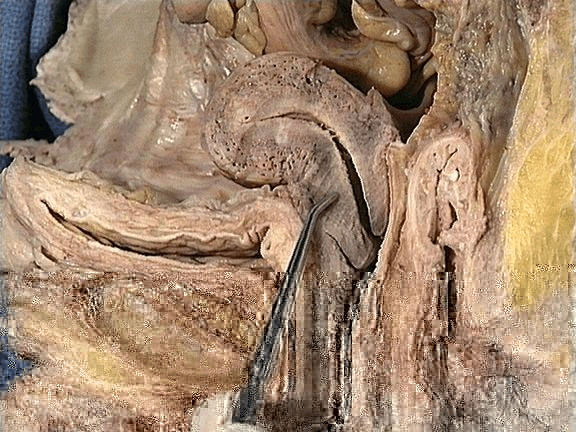 Cervix uteri
Corpus uteri
Cervix uteri
UTERUS (GEBÄREMUTTER)
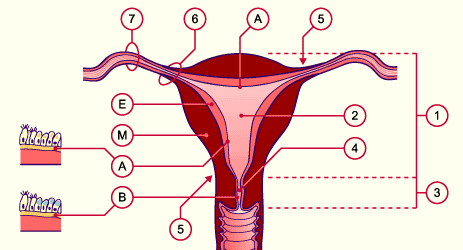 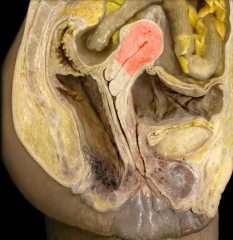 Corpus uteri
- oberen zwei Drittel

2. Fundus uteri 
- oberster Teil des Corpus uteri über den Tubenmündungen

3. Cavitas (Cavum ) uteri
Corpus uteri
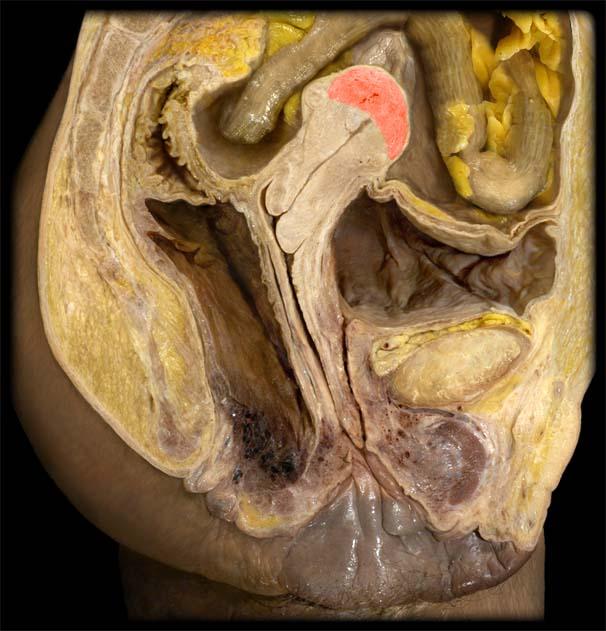 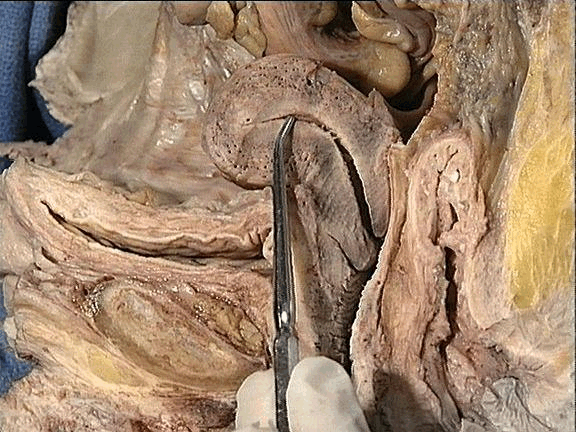 Fundus uteri
Cavum uteri
CERVIX UTERI
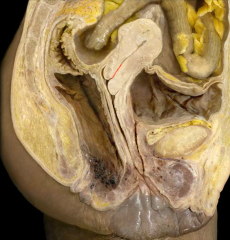 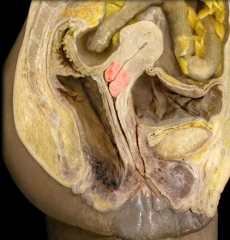 stellt in Verbindung mit der Gebärmutter
besitzt den Canalis cervicis
sondert Schleim ab -  der im Laufe des Zyklus charakteristischen Veränderungen unterliegt: 
a. an unfruchtbaren Tagen:
- der Schleim zähflüssig bis klebrig - natürliche Barriere den Muttermund
- die Muzinfäden wirr und ungeordnet durcheinanderliegen, weder Spermien noch Bakterien können sie durchdringen

b. an fruchtbaren Tagen:
- um Ovulation herum wird der Schleim dagegen dünnflüssig, glasklar und fadenziehend
- die Muzinfäden sind parallel ausgerichtet - ermöglichen ein Aufsteigen der Spermien in die Gebärmutter
Canalis cervicis
Cervix uteri
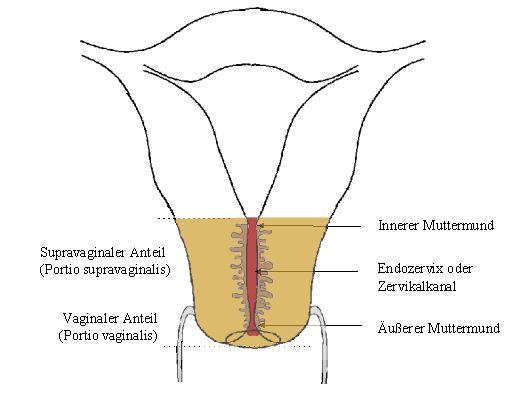 CERVIX UTERI
I. Istmus uteri 
- Engstelle
- Übergang zwischen Cavum uteri und Canalis cervicis
- Ostium uteri internum (Orificium internum) – ins Cavum uteri öffnet

II. Canalis cervicis uteri
- Ostium uteri externum (Orificium externum) - in die Vagina öffnet
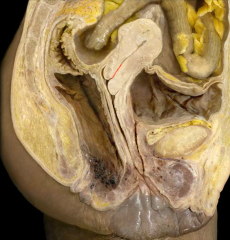 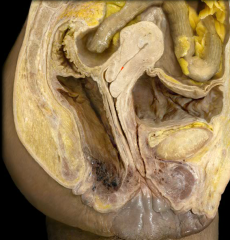 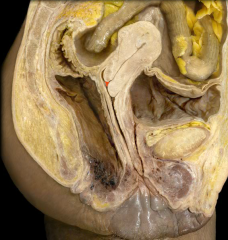 Canalis cervicis
Orificium externum
Orificium internum
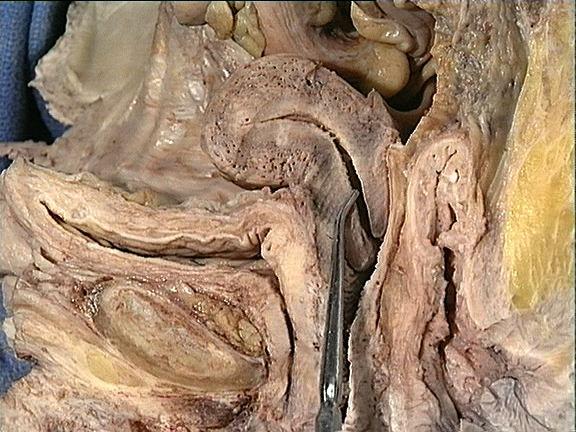 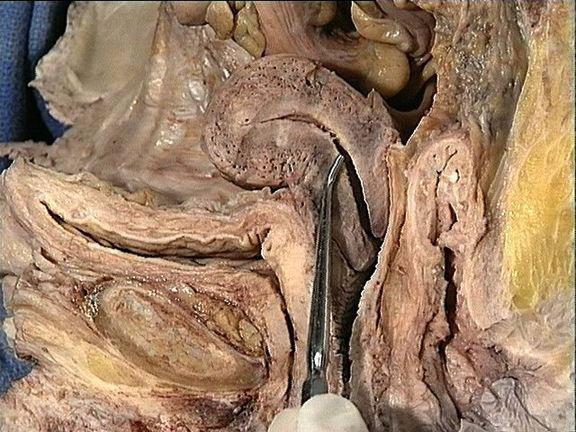 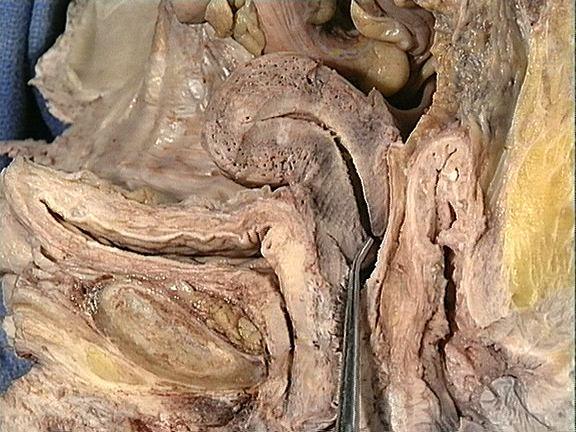 Canalis cervicis
Orificium internum
Orificium externum
CERVIX UTERI
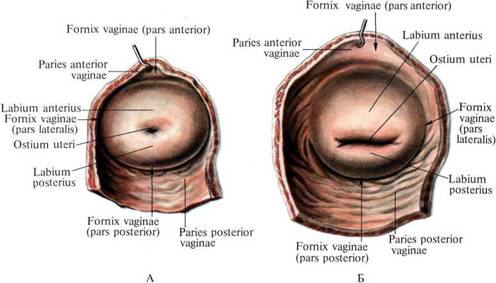 III. Portio vaginalis 
- ein Teil der Cervix uteri ragt in die Vagina hinein

IV. Portio supravaginalis
- liegt oberhalb der Vagina
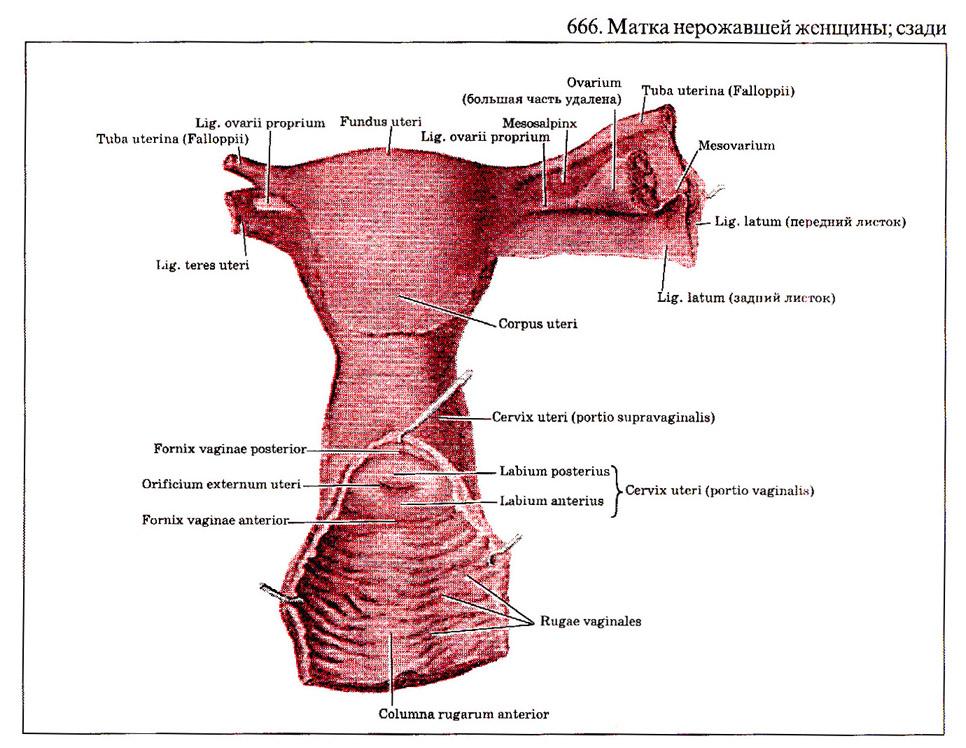 DIE NORMALE LAGE DES UTERUS
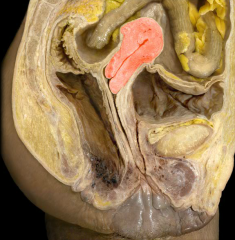 ANTEVERSIO UTERI:
- die Längsachse des Uterus bildet mit der Längsachse der Vagina einen nach vorne offenen stumpfen Winkel

ANTEFLEXIO UTERI:
- das Corpus uteri ist gegen Cervix uteri nach vorne abgeknickt
Vesica 
urinaria
Rectum
Vagina
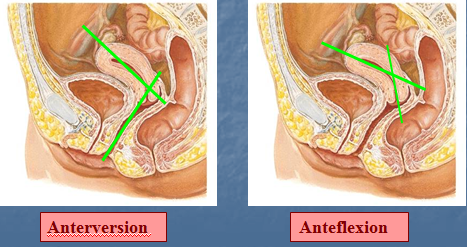 PERITONEALVERTHÄLTNISSE DES UTERUS
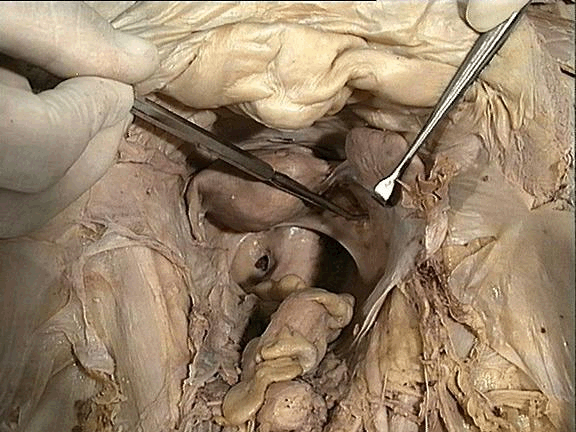 Ligamentum latum uteri („breites Gebärmutterband”):
eine Bauchfellduplikatur
die von der Uterus zur seitlichen Wand des kleinen Beckens zieht
seitliche Befestigung des Uterus und der anhängenden Strukturen an der Beckenwand
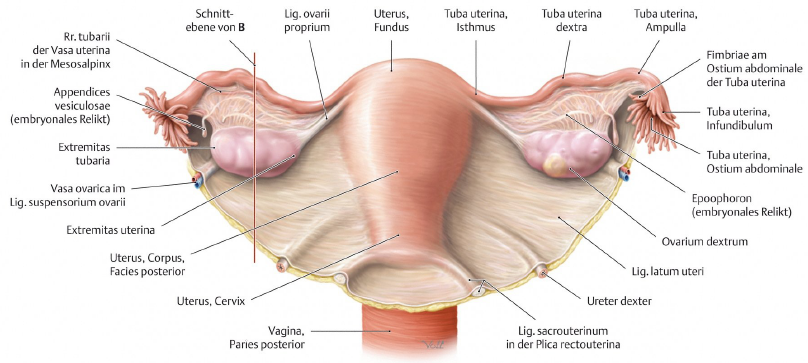 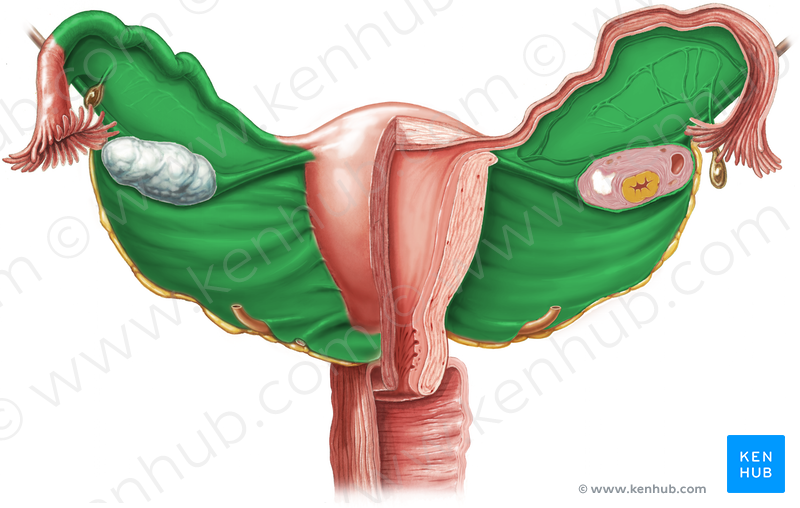 PERITONEALVERTHÄLTNISSE DES UTERUS
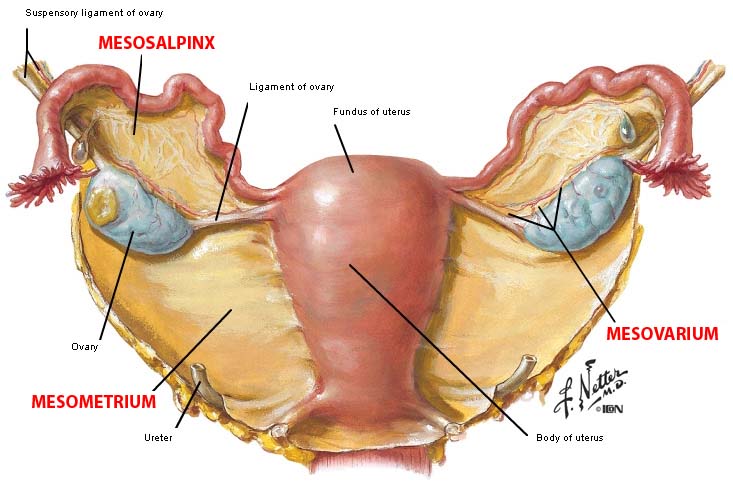 das Ligamentum latum uteri unterteilt in drei Abschnitte:
I. Mesometrium
der größte Teil des Ligaments
 unmittelbar am Uterus ansetzt

II. Mesosalpinx:
- der Teil, der beidseits die Tuba uterina umgibt

III. Mesovarium:
- der Teil, der beidseits den Ovar umgibt
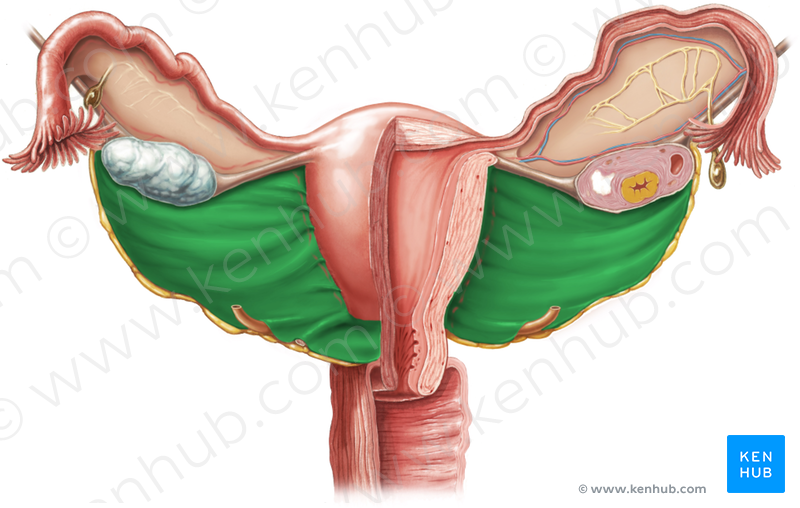 Mesometrium
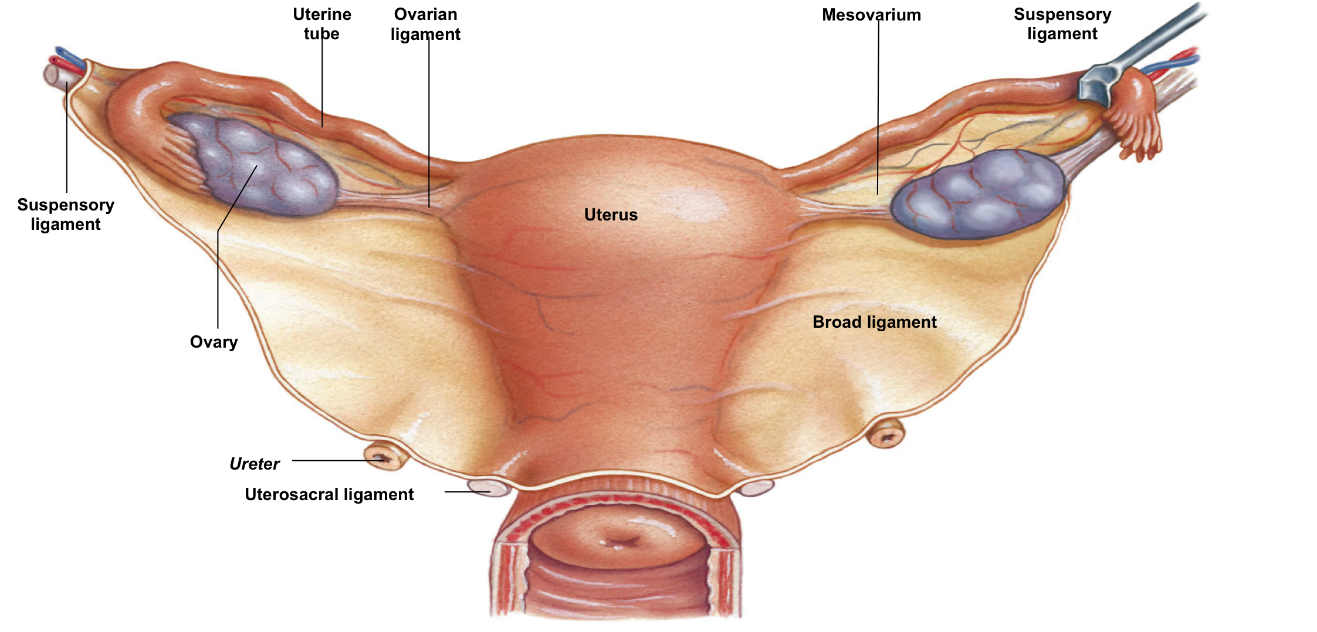 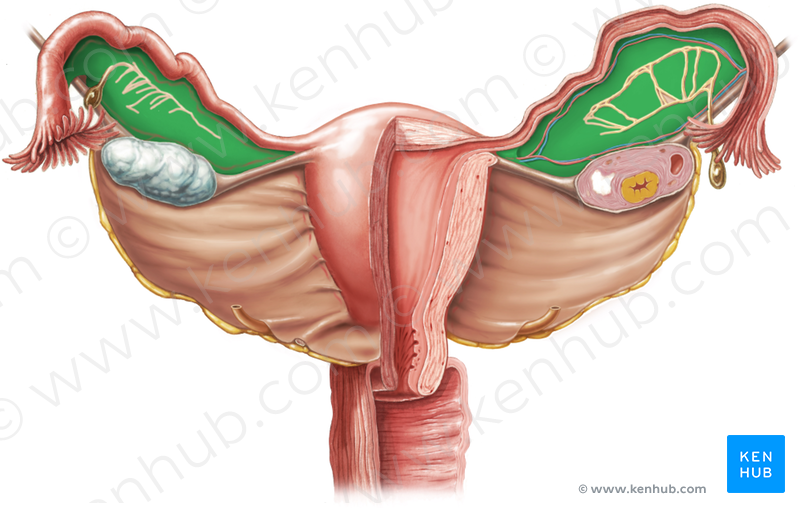 Mesosalpinx
PERITONEALVERTHÄLTNISSE DES UTERUS
Ligamentum latum uteri
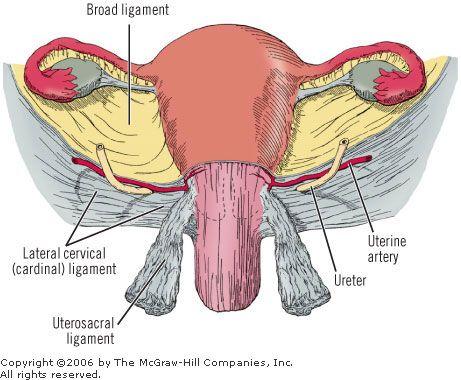 Ligamentum cardinale:
- am Unterrand des Ligamentum latum  liegt

das Ligamentum latum uteri enthält folgende Strukturen:
Ovarium
Tuba uterina
Arteria ovarica
Arteria uterina
Ligamentum ovarii proprium
Ligamentum teres uteri
Arteria uterina
Ligamentum
cardinale
Ligamentum 
uterosacrale
EXCAVATIO RECTOUTERINA (DOUGLAS RAUM)
eine taschenförmige Aussackung des Peritoneums zwischen Rectum und  Uterus 
reicht bis an das hintere  Scheidengewölbe heran
Plicae rectouterinae begrenzen dessen Eingang 
stellt damit beim stehenden und sitzenden Menschen die tiefste Stelle der Bauchhöhle dar
Entzündungen und maligne Prozesse im Bauchraum können der Schwerkraft folgend hierher absteigen, abtropfen und sich dort abkapseln
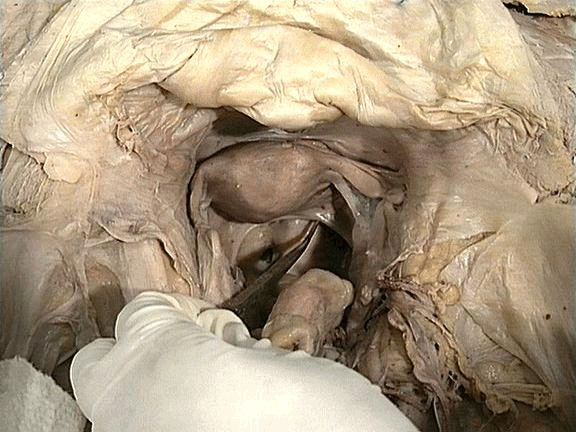 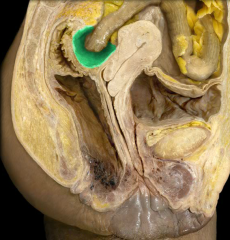 uterus
Excavatio rectouterina
DOUGLAS PUNCTIO
durch Fornix vaginae posterior
dies geschieht in der Regel zur Keimbestimmung bei Peritonitis, zur zytologische Diagnostik von malignen Erkrankungen bei Aussaat über den Bauchraum (Peritonealkarzinose) oder zur Bestätigung von intraperitonealen Blutungen 
auch Spülungen und Entlastungen eines Douglas-Abszesses können so vorgenommen werden
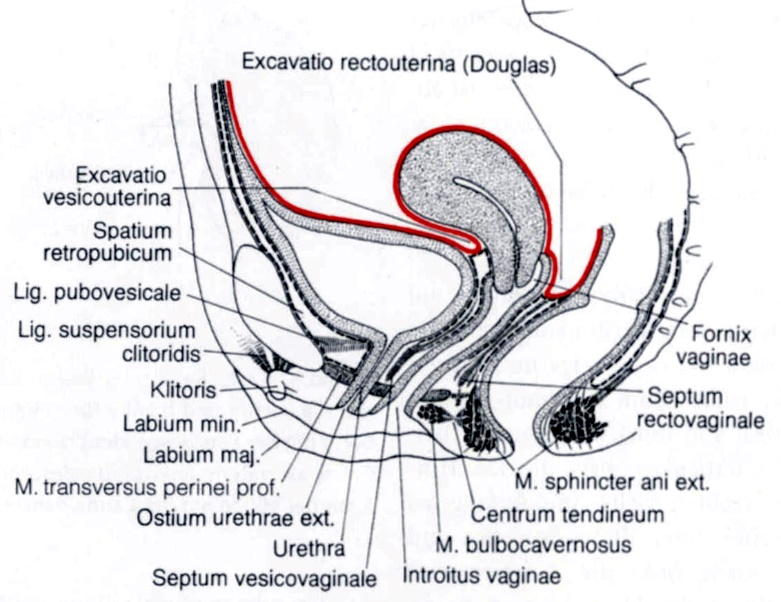 EILEITER (TUBA UTERINA)
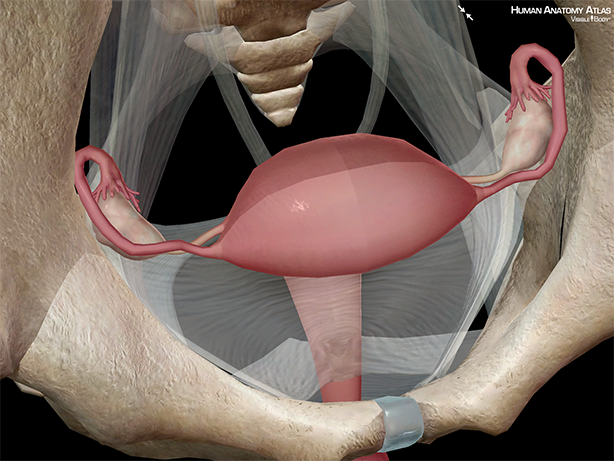 ermöglicht den Transport der reifen Oozyte vom Eierstock in die Gebärmutter
erfolgt in Gegenwart von Spermien die Befruchtung der Eizelle
Eierstock und Eileiter häufig unter dem Begriff Adnexe zusammengefasst
10–15 cm lange Schläuche
über Mesosalpinx an dem Ligamentum latum uteri befestigt
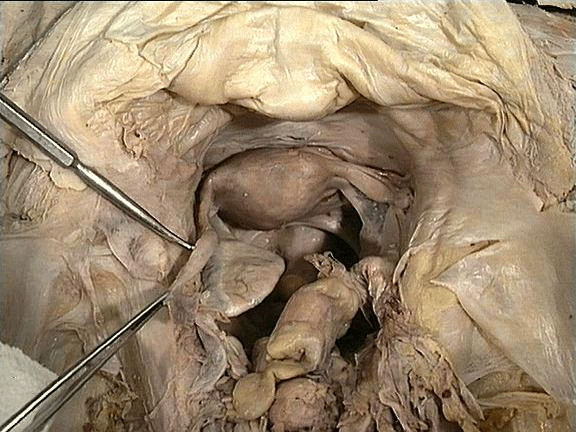 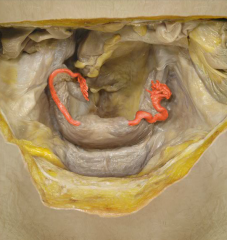 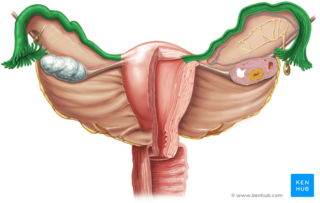 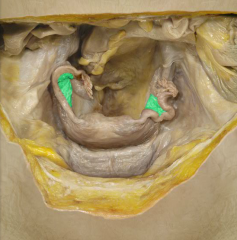 EILEITER (TUBA UTERINA)
MESOSALPINX:
ein seröser peritonealer Überzug 
bildet den oberen Rand des Ligamentum latum uteri
MYSALPINX – Muskelschicht für die kontraktilen Bewegungen der Eileiter verantwortlich - aus glatter Muskulatur
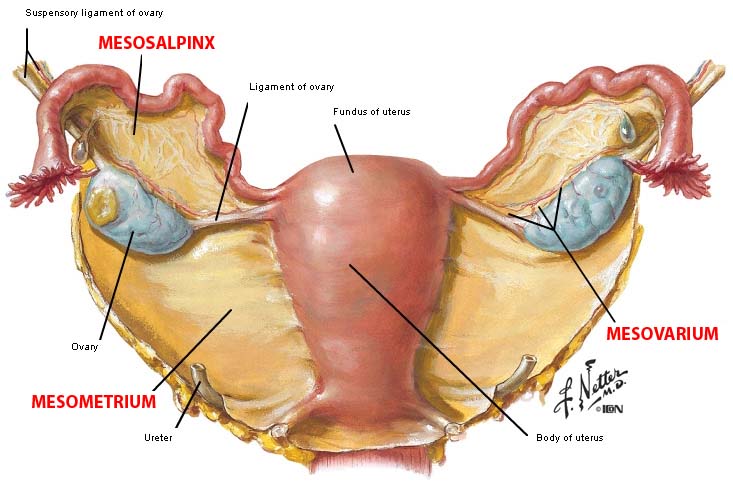 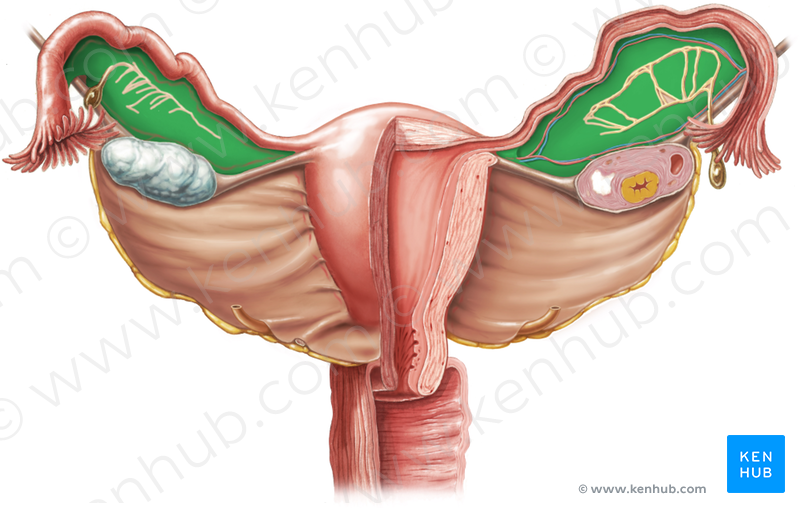 EILEITER (TUBA UTERINA)
I. ISTHMUS TUBAE UTERINAE
II. PARS UTERINA TUBAE UTERINAE
die Gebärmutterwand durchbohrende Teil
öffnet sich mit dem Ostium uterinum in die Gebärmutterhöhle
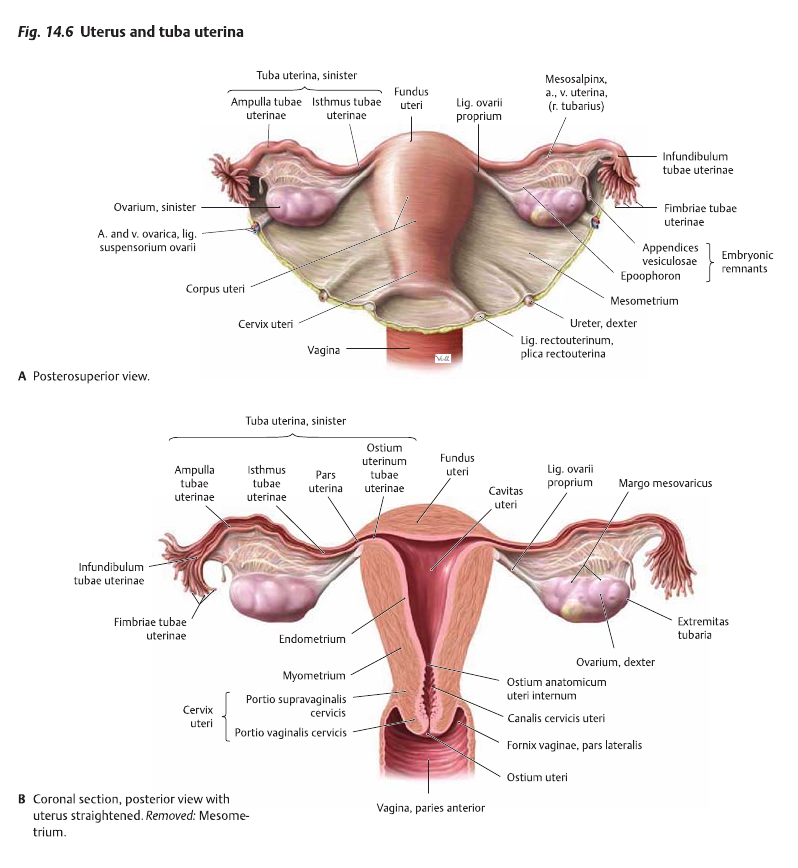 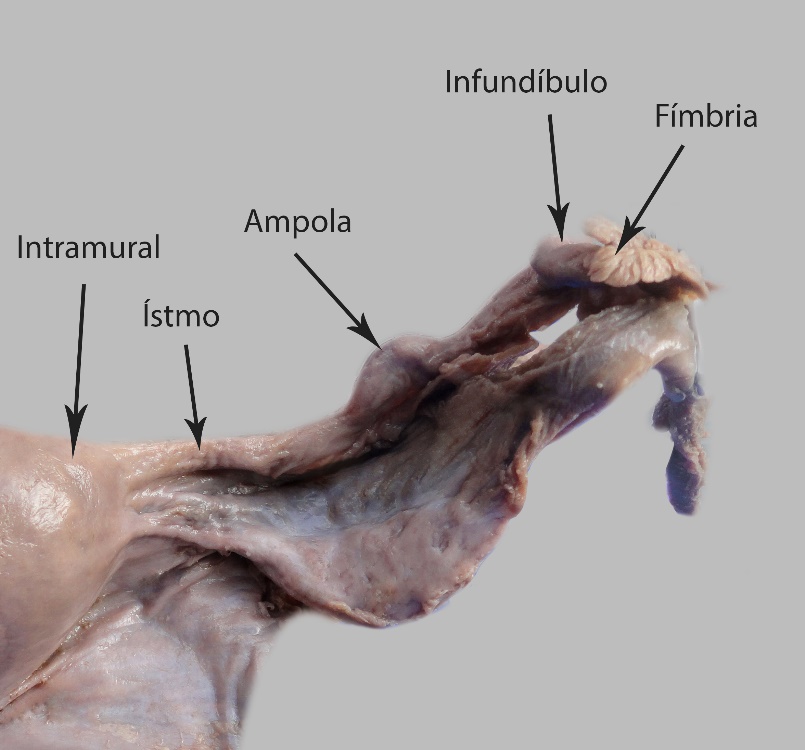 Infundibulum
Fimbriae
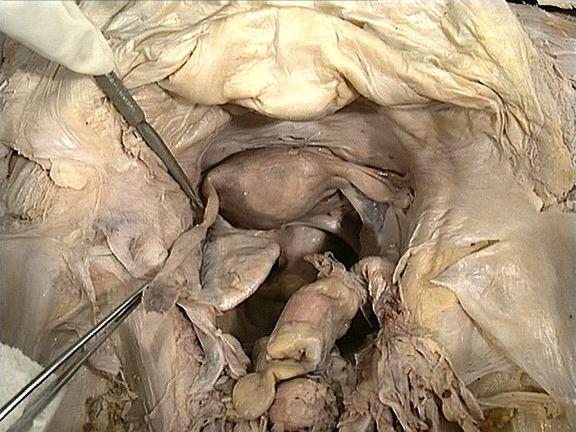 Ampulla
Isthmus
Isthmus
EILEITER (TUBA UTERINA)
Ampulla
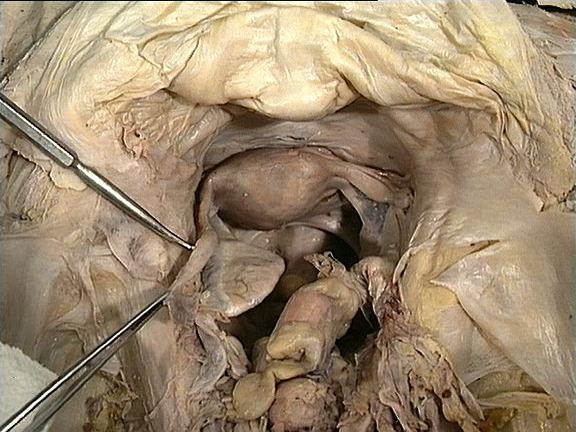 TEILE:
III. AMPULLA TUBAE UTERINAE
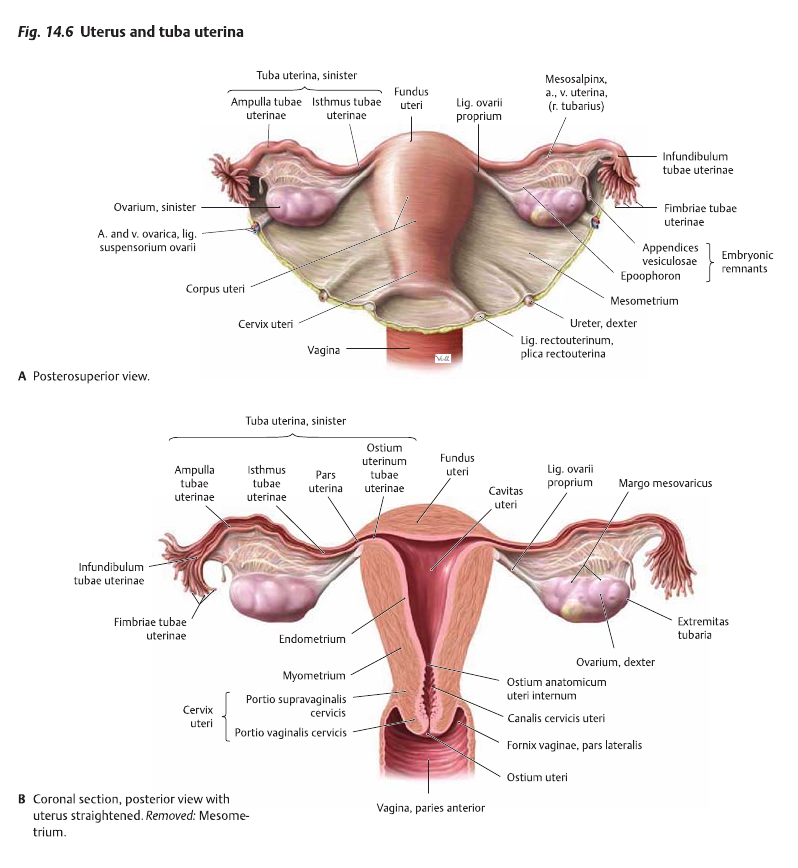 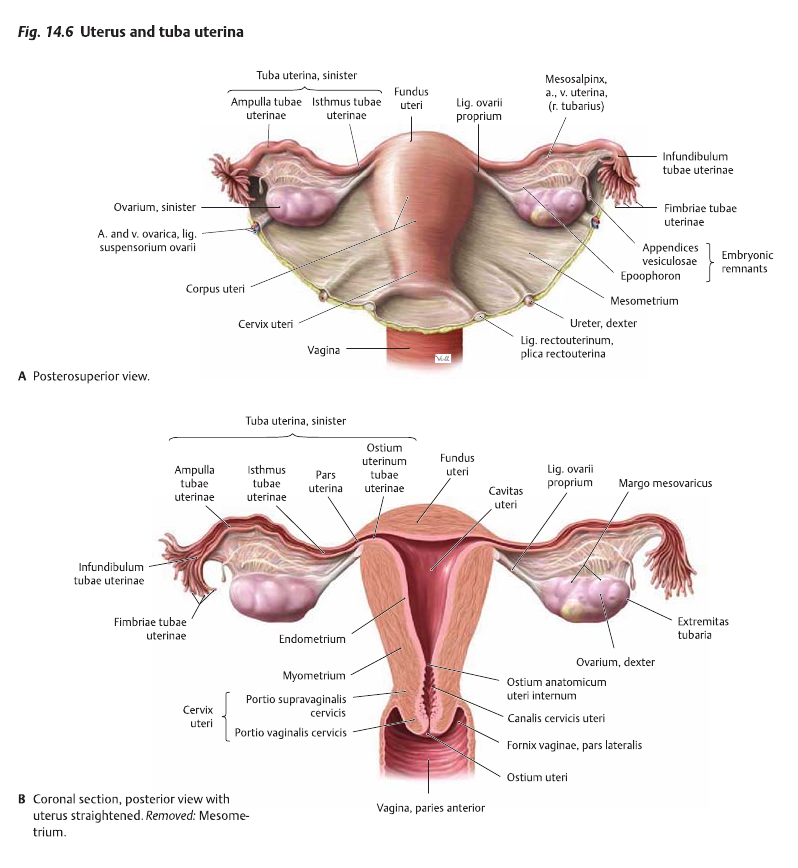 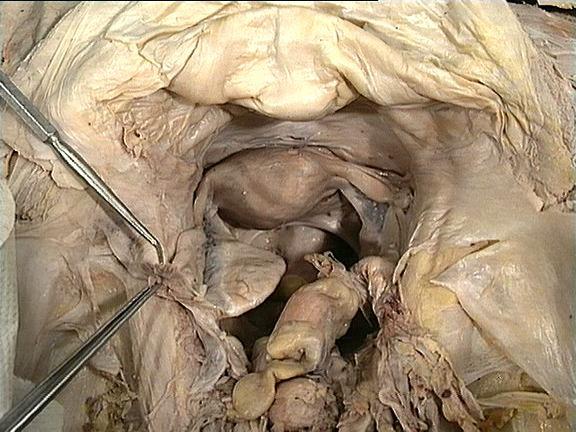 EILEITER (TUBA UTERINA)
TEILE:
IV. INFUNDIBULUM TUBAE UTERINAE:
am Eierstock befindliche Ende des Eileiters
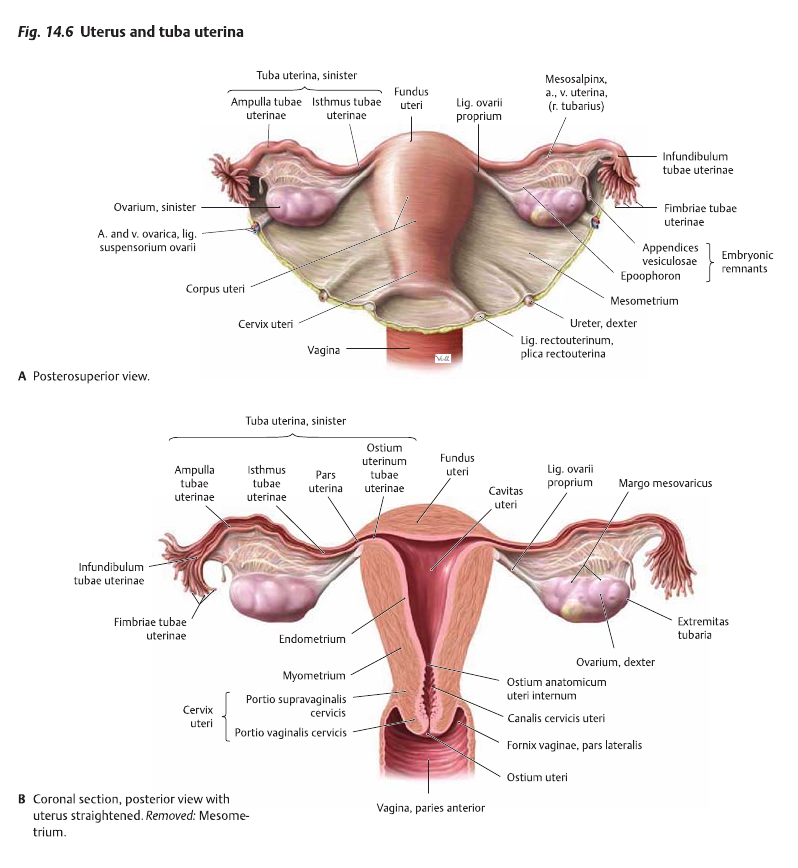 Infundibulum
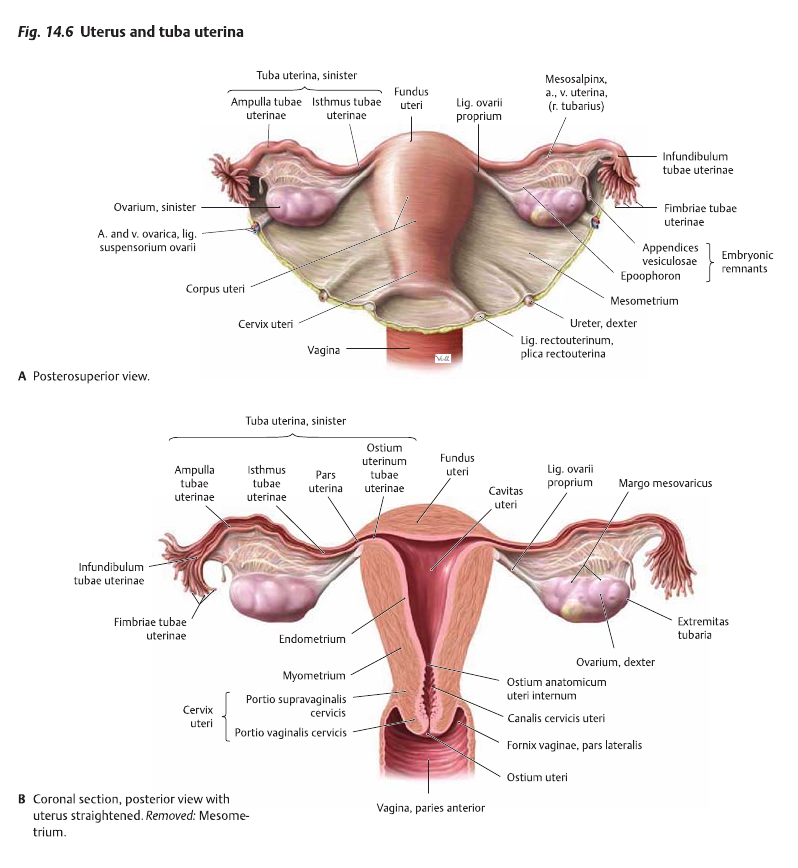 EILEITER (TUBA UTERINA)
TEILE:
V. FIMBRIAE TUBAE 
weisen  vom Eierstock zum Eileiter Fimbrien rhythmische Bewegungen auf
VI. FIMBRIAE OVARICAE
. Fimbria, die mit dem Eierstock verwachsen
VIV. OSTIUM ABDOMINALE
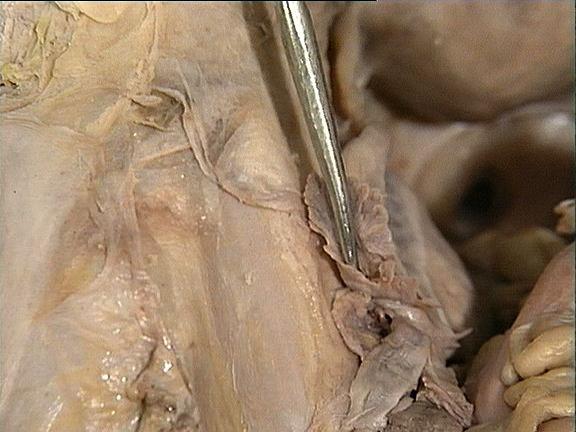 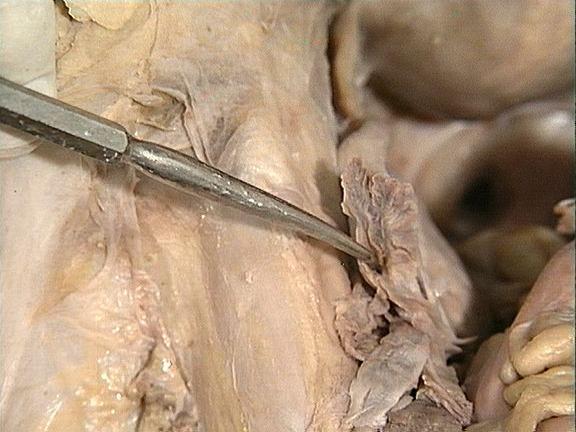 Fimbriae
Ostium abdominale
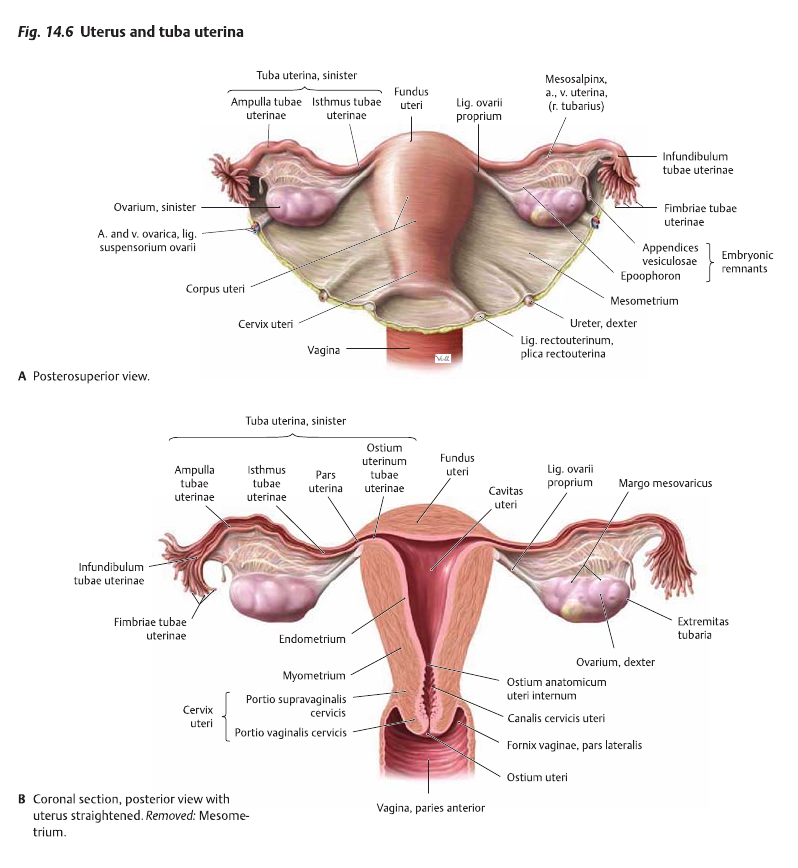 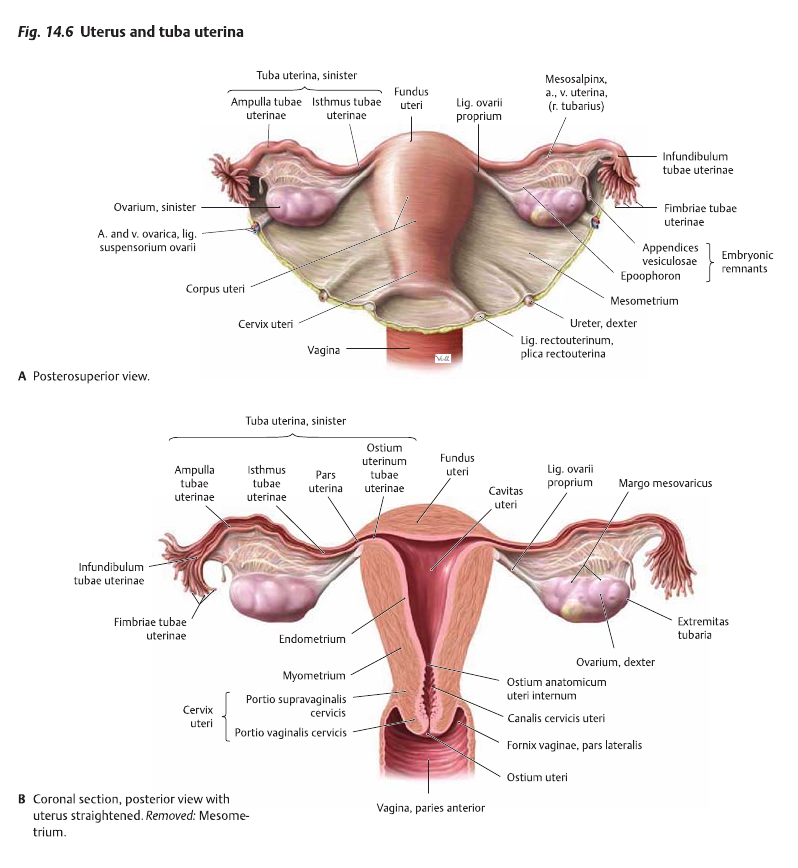 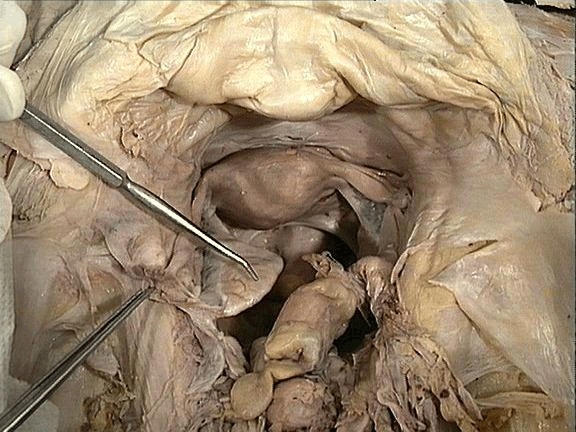 EIERSTOCK (OVARIUM)
liegen im kleinen Becken an der Teilungsstelle der Arteria iliaca communis
entspricht dem Hoden
 Produktionsort der Eizellen
Produktion der weiblichen Geschlechtshormone (Östrogen)
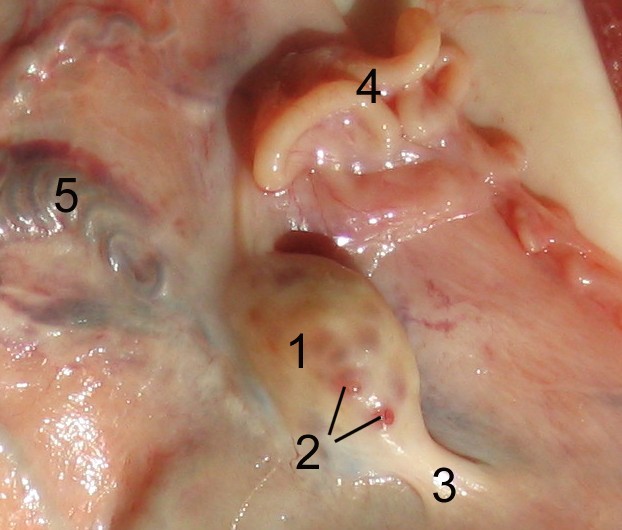 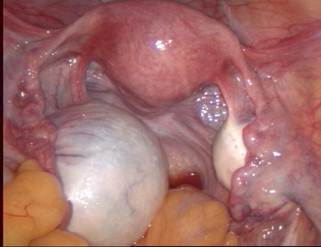 Fundus uteri
Tuba
uterina
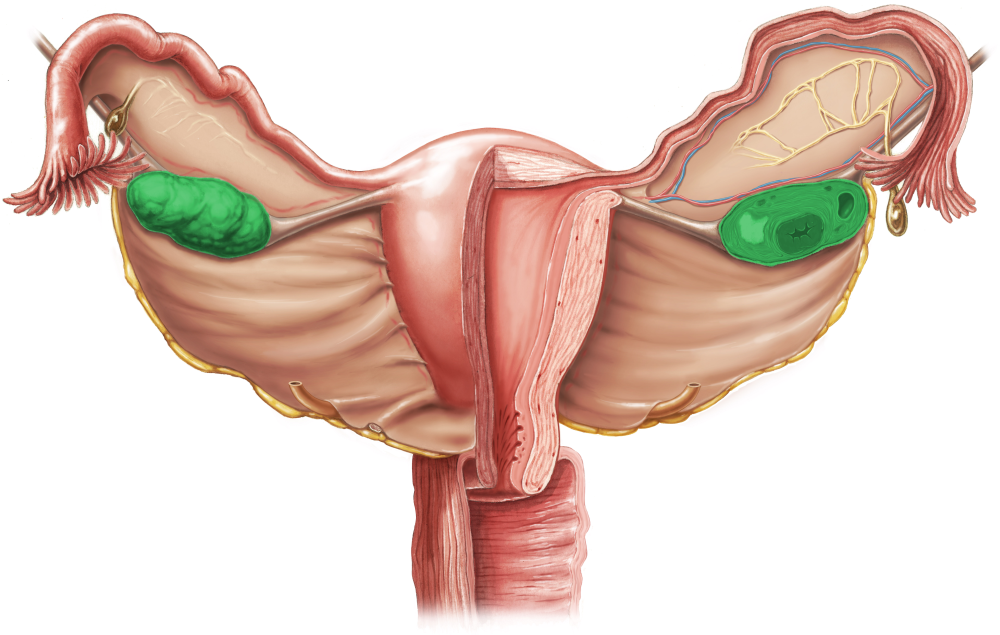 Ovarium
Rectum
1 Eierstock, 
2 Tertiärfollikel, 
3 Ligamentum ovarii proprium, 
4 Eileiter, 
5 Arteria und Vena ovarica im Mesovarium
EIERSTOCK (OVARIUM)
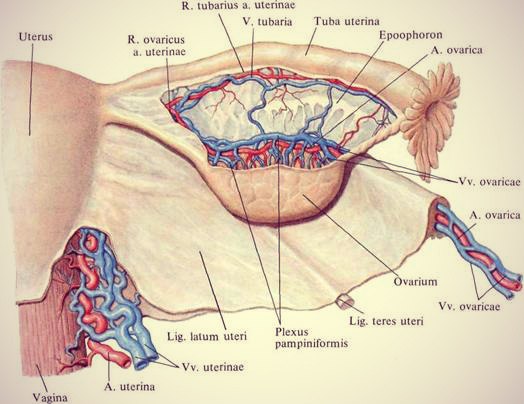 TEILE:
Margo mesovaricus
Margo liber
Extremitas tubaria
Extremitas uterina
Hilum ovarii - zum Ein- und Austritt von Gefäßen und Nerven
                            - am Margo mesovaricus
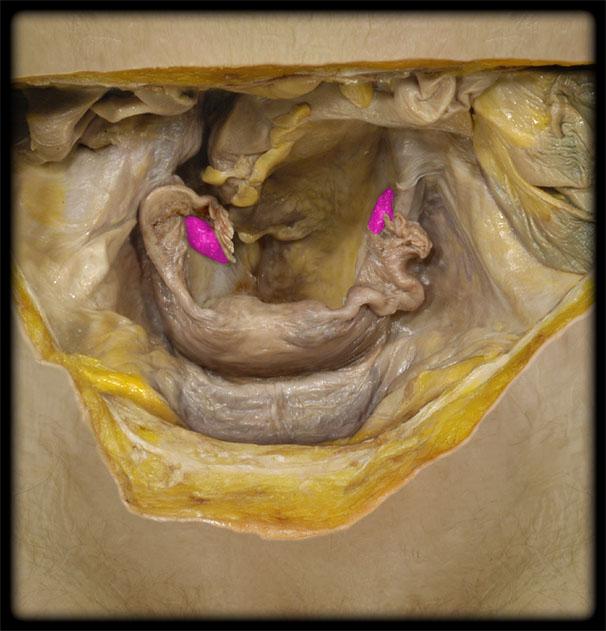 Ovarium
Tuba uterina
Uterus
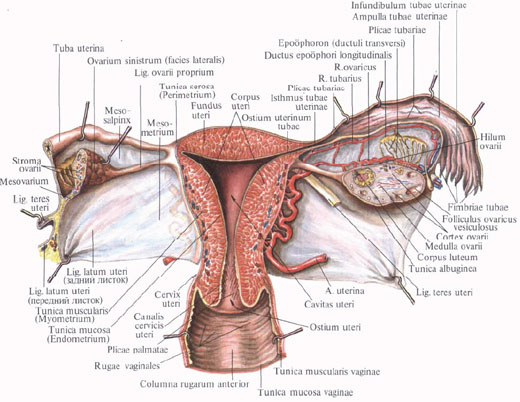 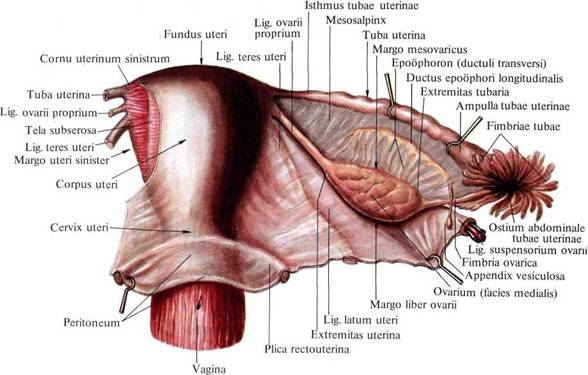 EIERSTOCK (OVARIUM)
BEFESTIGUNG DES EIERSTOCKS:
Mesovarium (Eierstockgekröse) - Teil des Ligamentum latum uteri
Ligamentum suspensorium ovarii (oberes/vorderes Keimdrüsenband) – besitzt die A. und V. ovarica 
Ligamentum ovarii proprium (Eierstockeigenband, zieht zur Gebärmutter)
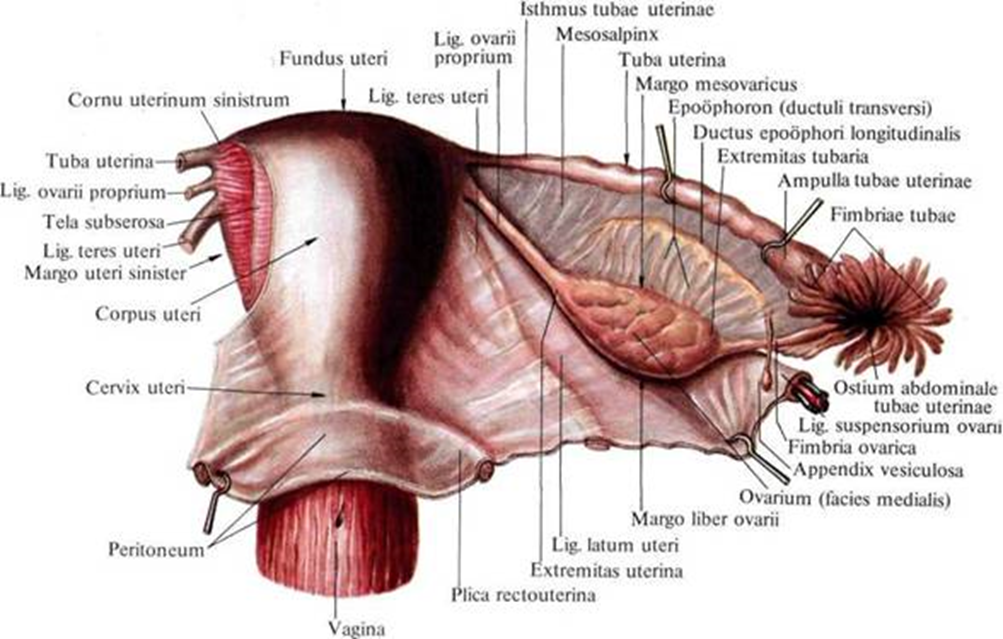 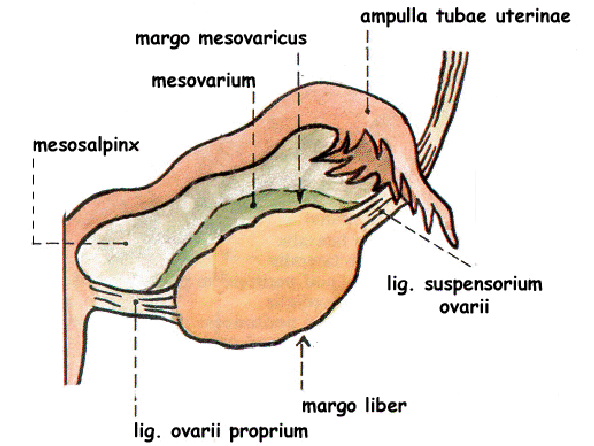 SCHEIDE (VAGINA)
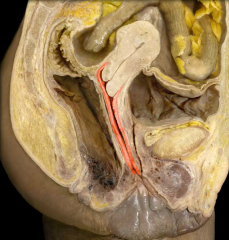 ein schlauchförmiges primäres Geschlechtsorgan
dehnbarer, muskulös-bindegewebiger Schlauch
bei erwachsenen Frauen 8 bis 12 cm lang 
verbindet den äußeren Muttermund mit dem Scheidenvorhof
ein Teil des Geburtskanals
liegen die Vaginalwände flach aufeinander - eine spaltförmige, H-ähnliche Form einnehmen
das äußere sichtbare Ende der Vagina der Frau gehört zur Vulva
Vagina
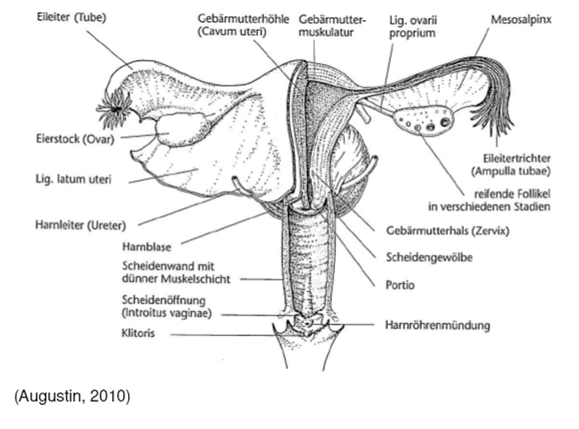 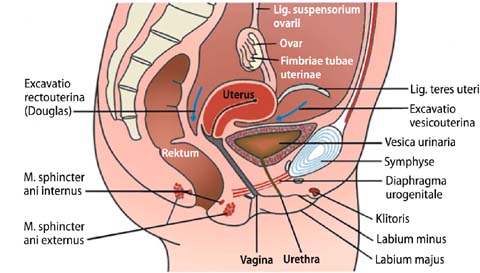 SCHEIDE (VAGINA)
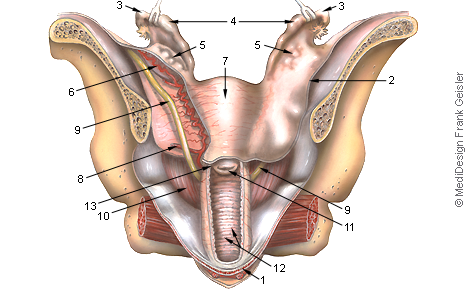 TEILE:
1. PARS ANTERIOR:
vordere Scheidenwand
2. PARS POSTERIOR: 
hintere Scheidenwand
durch die Lage der Gebärmutter etwas länger als die vordere Scheidenwand
- die vordere und die hintere Wand berühren sich und umschließen das Lumen der Vagina

3. RUGAE VAGINALES (Scheidenrunzeln):
Querfalten
an der vorderen und hinteren Scheidenwand
1= eckenbodenmuskeln
2 = Peritoneum pariele
3 = Tuba uterina
4 = Ampulle des Eileiters, 
5 = Ovarium
6 = A. ovarica, 
7 = Uterus
8 = A. uterina, 
9 = Ureter
10 = Vesica urinaria
11 = Portio vaginalis cervicis
12 = Rugae vaginales
13 = Fornix vaginae
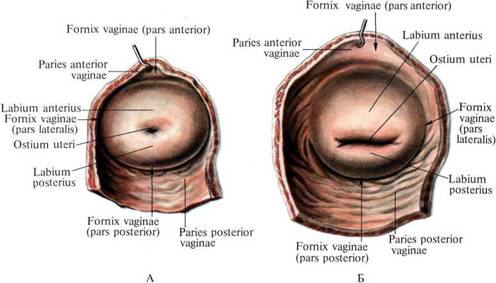 SCHEIDE (VAGINA)
mündet mit der Ostium vaginae in den Scheidenvorhof (Vestibulum vaginae) der Vulva ein
bei manchen Frauen ist hier eine Hautfalte vorhanden - Jungfernhäutchen (Hymen)
ist die Scheidenöffnung normal ausgeprägt, kann das Menstruationsblut abfließen
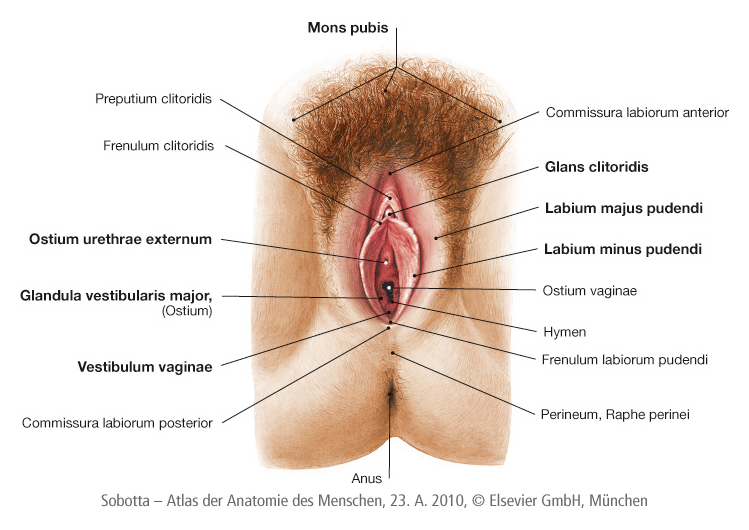 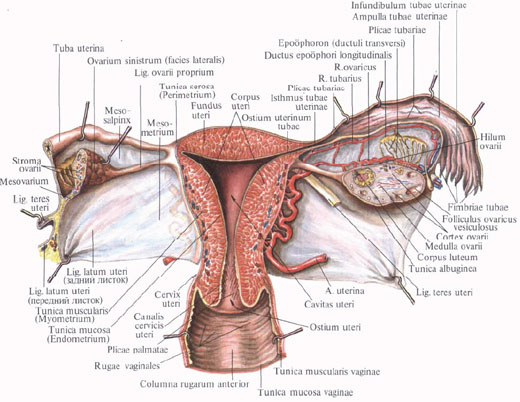 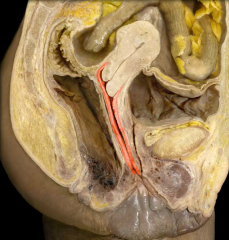 SCHEIDE (VAGINA)
Fornix
vaginae
post.
Gebärmutterseitig ragt die Portio vaginalis uteri des Cervix uteri in die Vagina vor
1. Portio vaginalis - zwischen dem tiefen, hinteren (dorsalen), sowie dem kleineren seitlichen und dem vorderen (ventralen) flachen 
Scheidengewölbe (Fornix vaginae) 
2. Fornix vaginae posterior (hinteres Scheidengewölbe) reicht bis an den Douglas-Raum (Excavatio rectouterina) heran
die Hinterwand (Dorsalwand) der Vagina ist durch Bindegewebe (Septum rectovaginale) mit dem Mastdarm und die Vorderwand über das Septum vesicovaginale und das Septum urethrovaginale mit der Harnblase und der Harnröhre verbunden
Fornix
vaginae
ant.
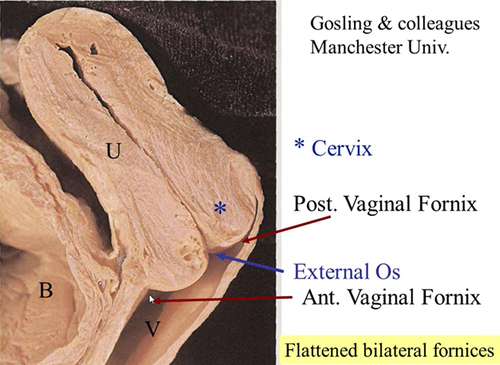 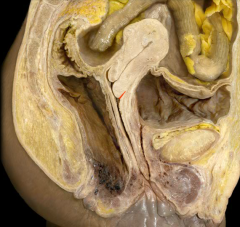 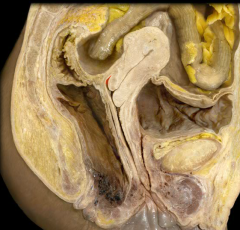 Fornix vaginae posterior
Fornix vaginae anterior
ÄUßERE WEIBLICHE GESHLECHTSORGANEVULVA
VULVA:
die Gesamtheit der äußeren primären Geschlechtsorgane
durch das Schamhaar (Pubes) bedeckt - das sich mit Beginn der Pubertät als Teil der Körperbehaarung und somit als sekundäres Geschlechtsmerkmal herausbildet
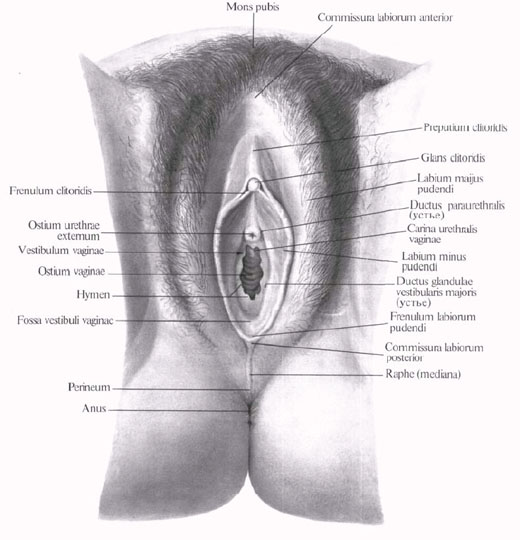 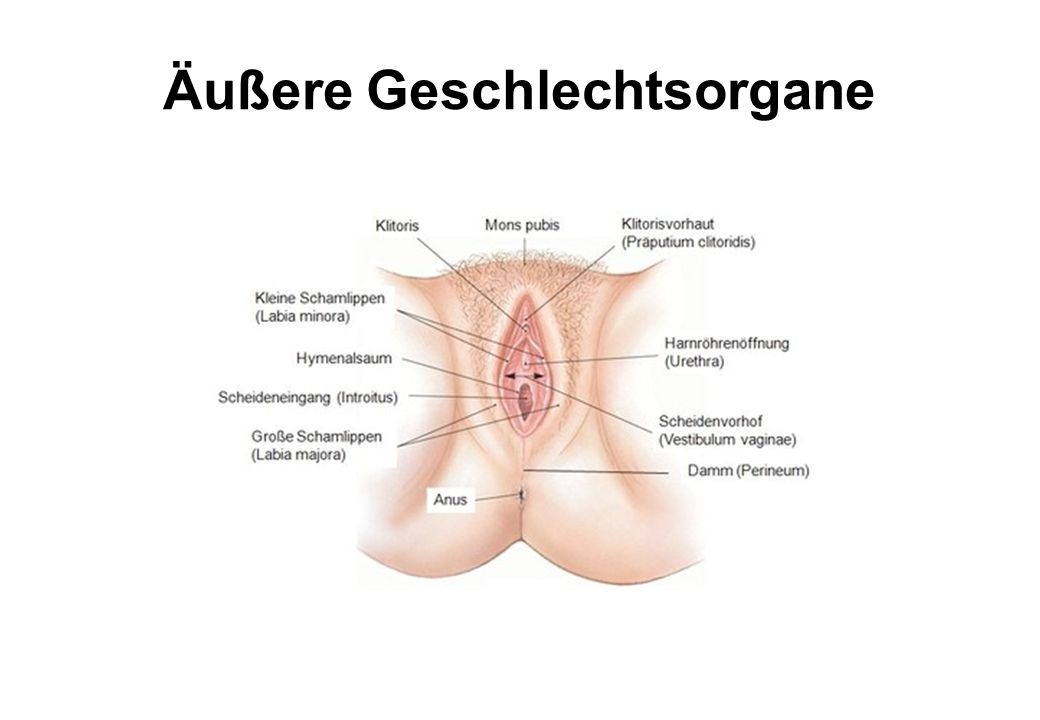 ÄUßERE WEIBLICHE GESHLECHTSORGANEVULVA
VULVA:
besteht aus:
dem Venushügel (Mons pubis)
den Schamlippen 
der Klitoris
der Scheidenvorhof (Vestibulum vaginae)
- mit den Ausgängen der Vagina, der Harnröhre und der Vestibulardrüsen
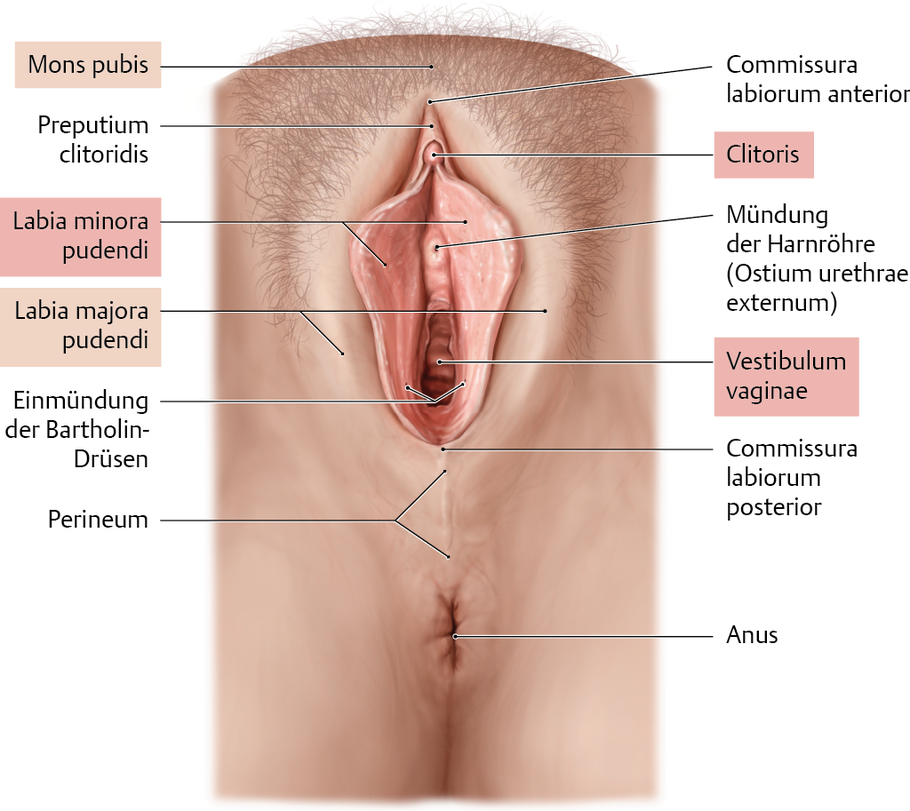 VENUSHÜGEL (MONS PUBIS)
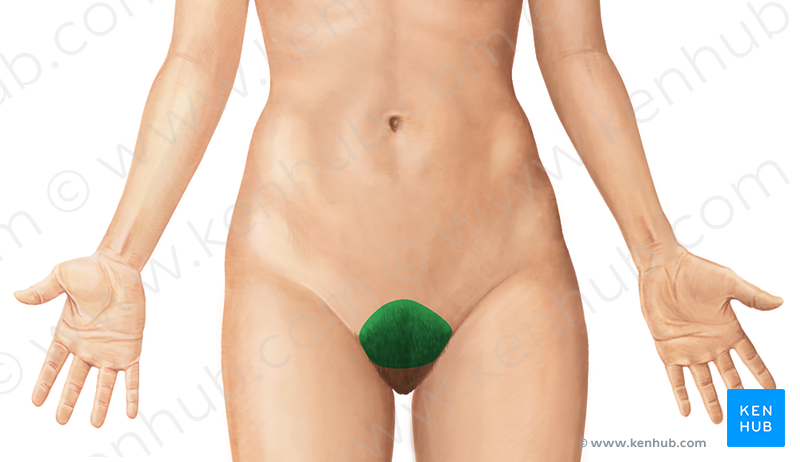 leichte Erhebung über dem weiblichen Schambein 
oberhalb der Vulva
beginnt wo die äußeren Schamlippen vorne zusammenlaufen (Commissura labiorum anterior)
 eine Ansammlung von subkutanem Fettgewebe
mit dem Schamhaar bedeckt
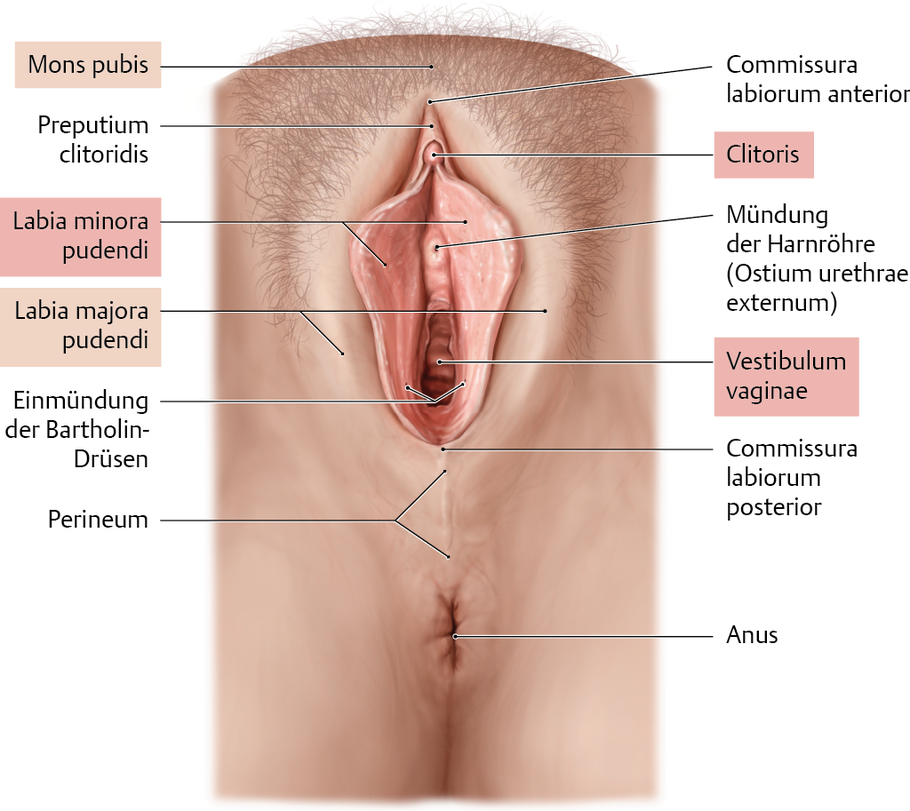 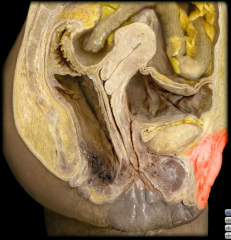 Mons pubis
SCHAMLIPPEN (LABIUM PUDENDUM)
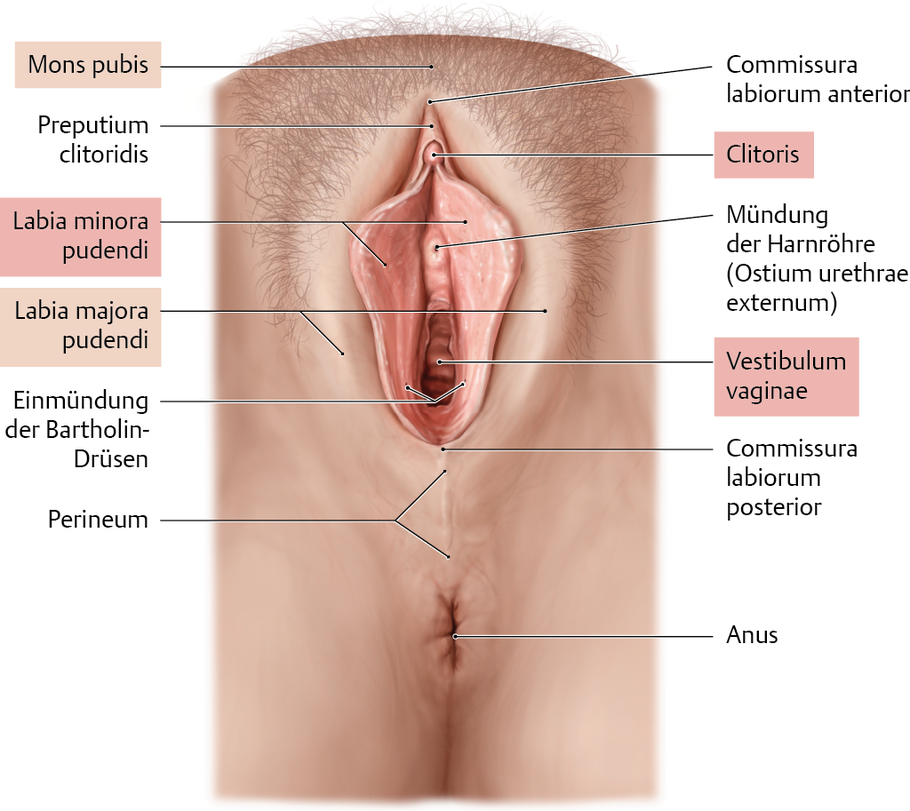 paarig Teil der äußeren weiblichen Geschlechtsorgane
LABIA MAJORA PUDENDI (große Schamlippen)
LABIA MINORA PUDENDI (kleine Schamlippen)
die Größe und die Gestalt der großen und kleinen Schamlippen variiert
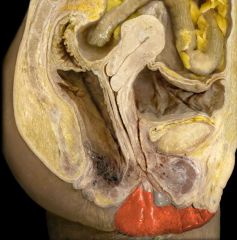 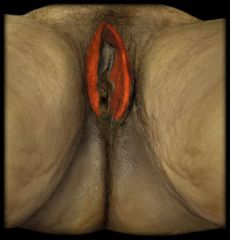 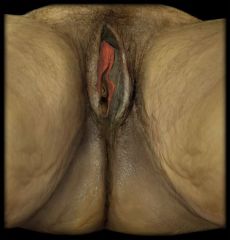 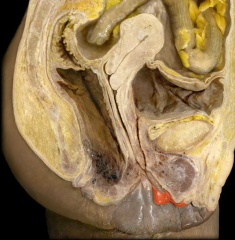 LABIUM MAJUS PUDENDI
LABIUM MINUS PUDENDI
SCHAMLIPPEN (LABIUM PUDENDUM)
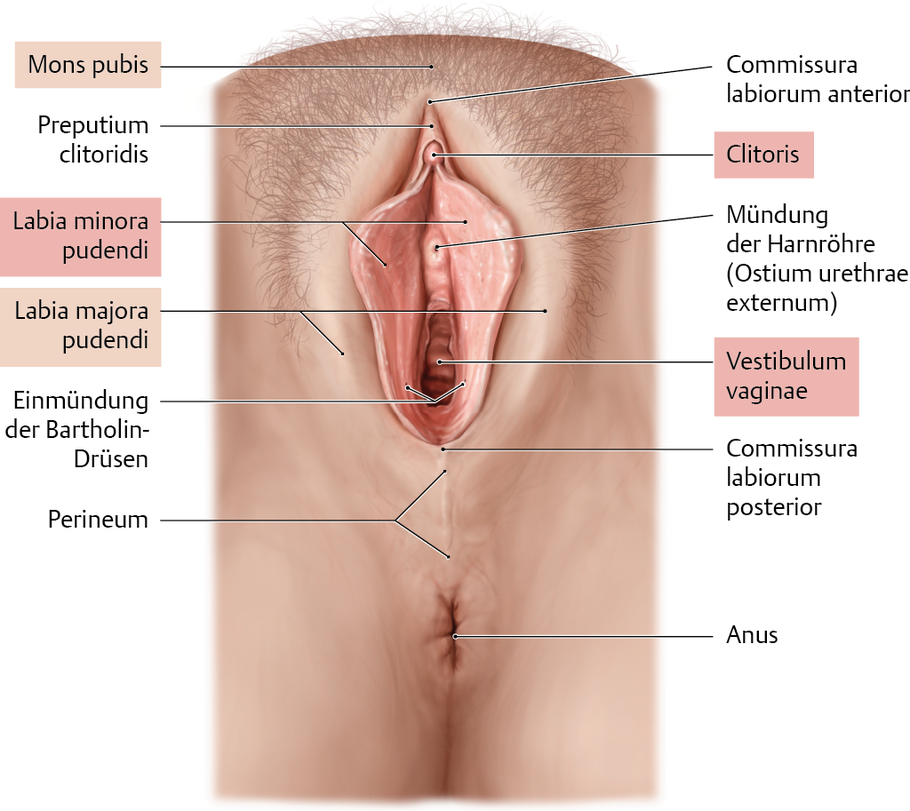 LABIA MAJORA PUDENDI (große Schamlippen):
von Mons pubis bis zum Damm (Perineum) verläuft
verdecken, schützen Klitoris, Harnröhrenöffnung und Scheideneingang 
Fettgewebspolster 
pigmentierte Felderhaut
Talg-, Schweiß -  und Duftdrüsen
mit Schamhaaren bewachsen
beide großen Schamlippen bilden die Schamspalte (Rima pudendi)
Commissura labiorum anterior - obere Vereinigungsstelle 
Commissura labiorum posterior hintere Vereinigungsstelle
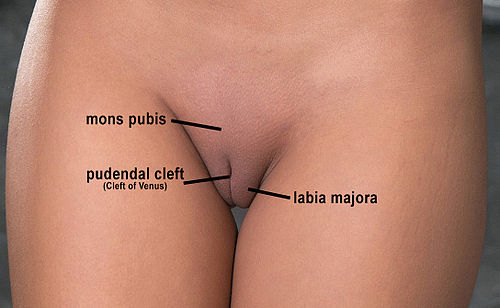 Rima pudendi
SCHAMLIPPEN (LABIUM PUDENDUM)
2. LABIUM MINORA PUDENDI (kleine Schamlippen):
begrenzen seitlich den Scheidenvorhof (Vestibulum vaginae)
 treffen an der Klitoris zusammen
dünne, fettfreie Haut
a. die Außenseite:
stark pigmentiertes mehrschichtiges Plattenepithel
b. die Innenseite:
wenig pigmentier
unverhornt
Talgdrüsen
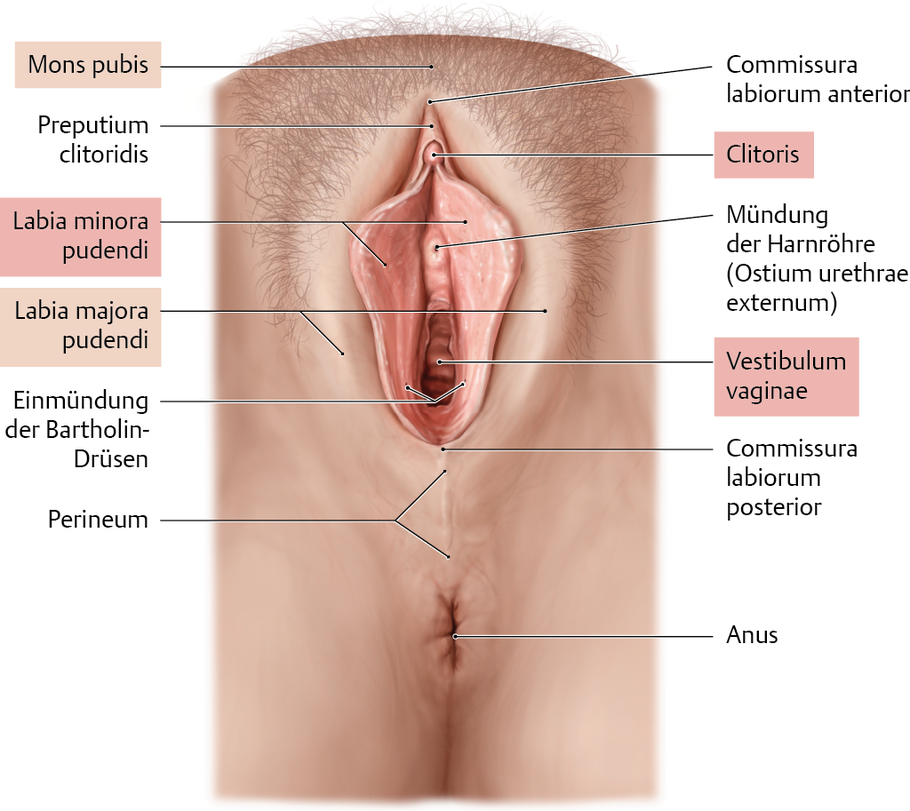 KITZLER (KLITORIS)
Schwellkörpergewebe gebildetes Organ
komplex erektiles Organ
dem Arcus pubis anfügt
am Mons pubis und mit den kleinen Labien verbunden
besitzt Nerven und Sinneszellen
Vater-Pacini-Körperchen - für das Vibrationsempfinden 
Meissner-Körperchen -  für die Berührungsempfindung
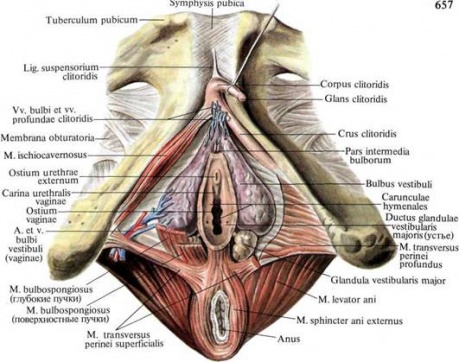 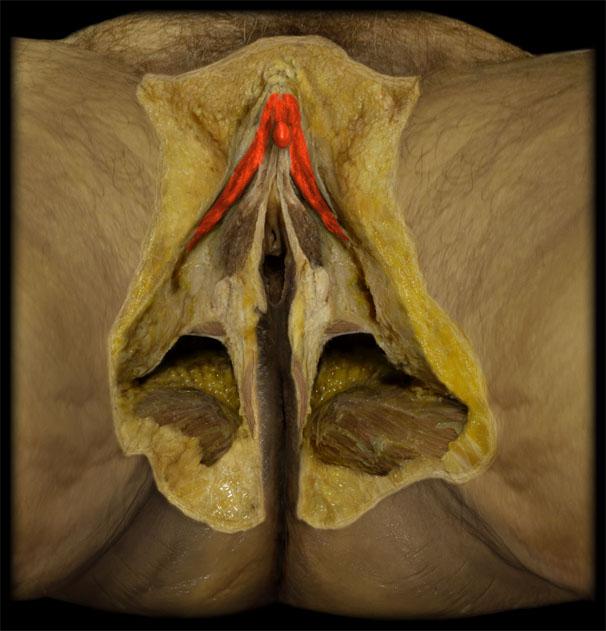 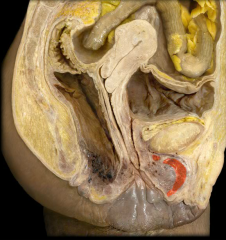 Kolitoris
KITZLER (KLITORIS)
besteht aus:
CRURA CLITORIDIS (Schwellkörperschenkeln) 
enthalten einen Schwellkörper:
Corpus cavernosum clitoridis dextrum et sinistrum
diese Schwellkörper füllen sich mit Blut während der Klitoriserektion

2. CORPUS CLITORIDIS (SCHAFT):
Crura clitoridis unter dem Arcus pubis zum Corpus clitoridis vereinen
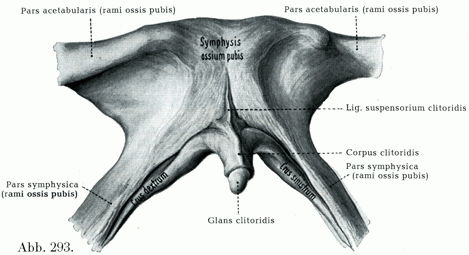 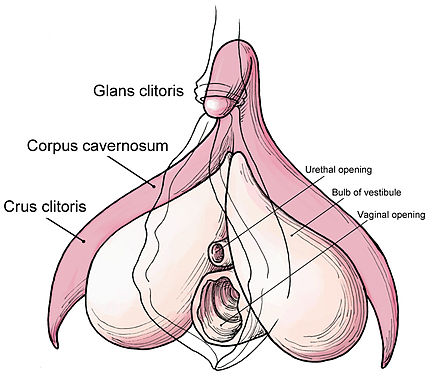 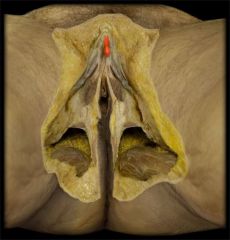 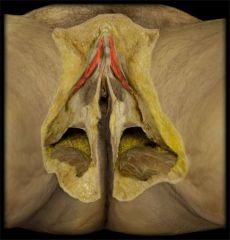 Crura clitoridis
Corpus clitoridis
KITZLER (KLITORIS)
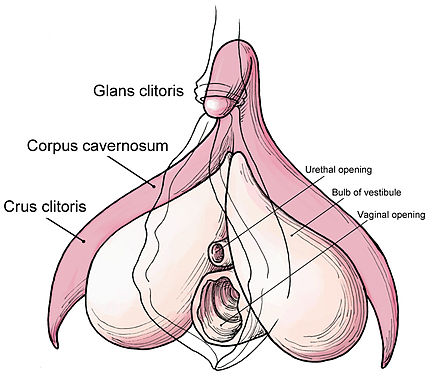 5. CORPUS CAVERNOSUS CLITORIDIS (SCHWELLKÖRPER):
ein paarig angelegtes Organ
von schwammartiger, kavernöser Beschaffenheit
erektiles Gewebe
glatten Muskelzellen und Bindegewebe besteht
 zum Corpus clitoridis bis hin zur Klitoriseichel vereinigt
die zwei parallelen Schwellkörper des Schaftes sind durch eine faserige kollagene Hülle (Tunica albuginea) umgeben
Tunica albuginea vereinigt sich mit der Klitorisvorhaut
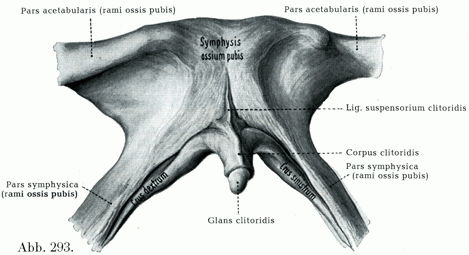 KITZLER (KLITORIS)
besteht aus:
3. GLANS CLITORIDIS (Klitoriseichel):
das freie Ende des Corpus clitoridis zur Glans clitoridis erweitert
von der Preputium clitoridis (Klitorisvorhaut (-haube) bedeckt
den Corpora cavernosa penis entspricht 

4. Ligamentum suspensorium clitoridis:
die Klitoris am Unterrand der Symphyse befestigt
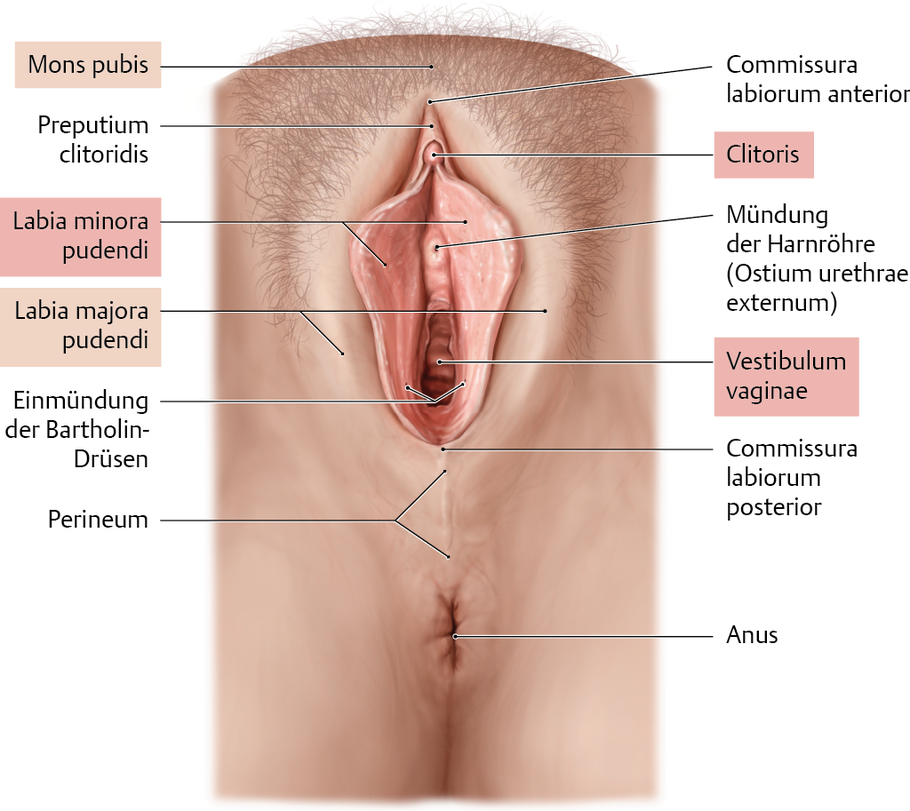 SCHEIDENVORHOF (VESTIBULUM VAGINAE)
zwischen den kleinen Labien und dem Scheideneingang 
Urethra feminina mündet mit dem Ostium urethrae externum über dem Scheideneingang
histologisch ist es die Zone des Übergangs vom verhornten mehrschichtigen Epithel der kleinen Labien hin zum unverhornten Epithel des Scheideneingangs und der Vagina 
das unverhorntes Epithel sehr empfindlich - sensiblen Nerven und Mechanorezeptoren – diese Region für die sexuelle Stimulation und die sexuelle Erregung gut zugänglich
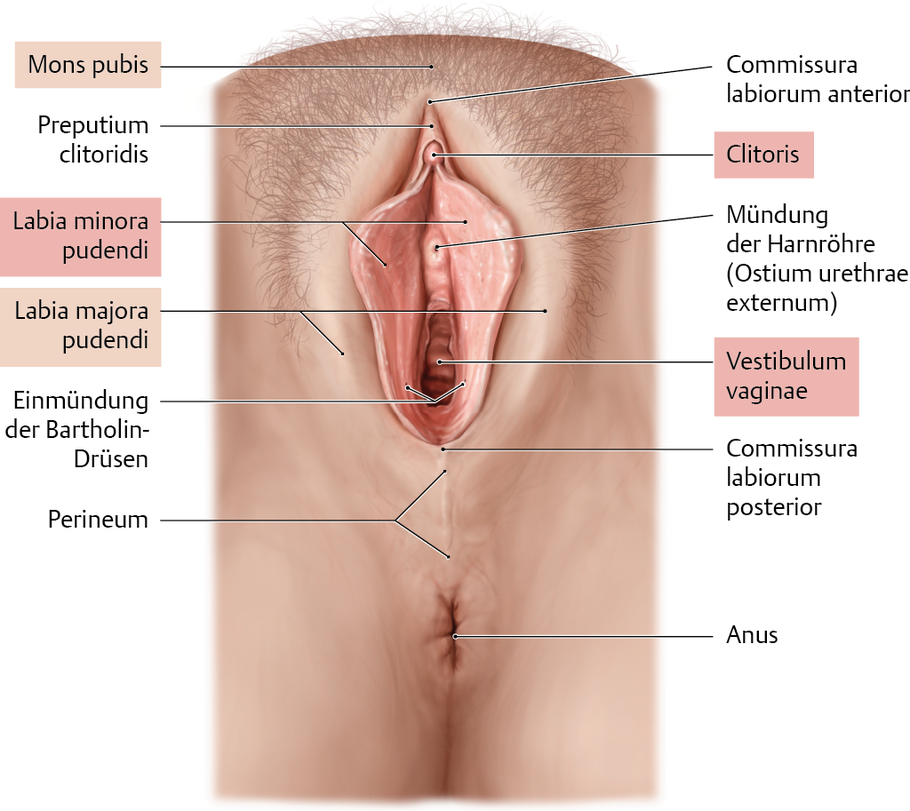 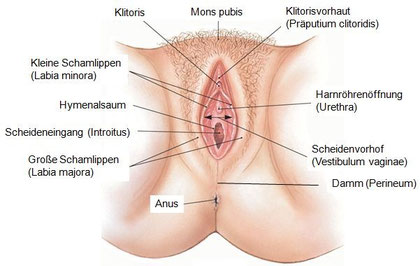 SCHEIDENVORHOF (VESTIBULUM VAGINAE)
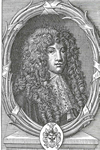 Bartholin Drüsen (Glandulae bulbourethrales, Glandula vestibularis major):
eine paarige akzessorische mucinöse Geschlechtsdrüse bei der Frau
die Ausführungsgänge münden in den Vestibulum vaginae
bei sexueller Erregung sondert ein Sekret ab
CASPAR BARTHOLIN: 
der Erstbeschreiber 
der Glandula vestibularis major
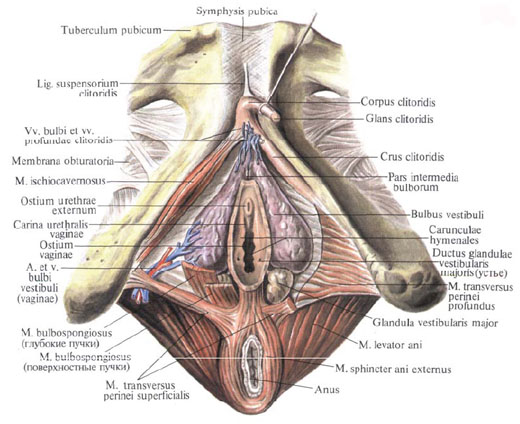 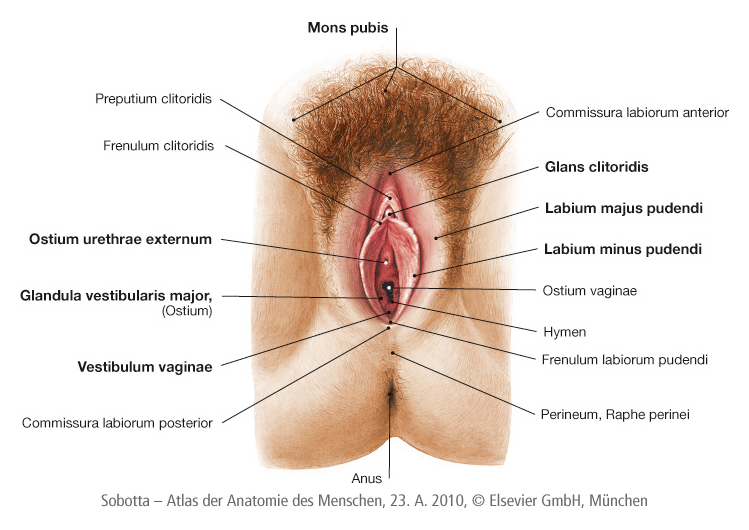 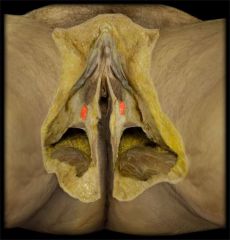 Bartholin Drüsen
SCHEIDENVORHOF (VESTIBULUM VAGINAE)
ins Vestibulum münden die Ausführungsgängen der:
Paraurethraldrüsen (Skene-Drüsen)
kleine Vorhofsdrüsen ( Glandulae vestibulares minores)
Bartholindrüsen (Glandulae bulbourethrales)
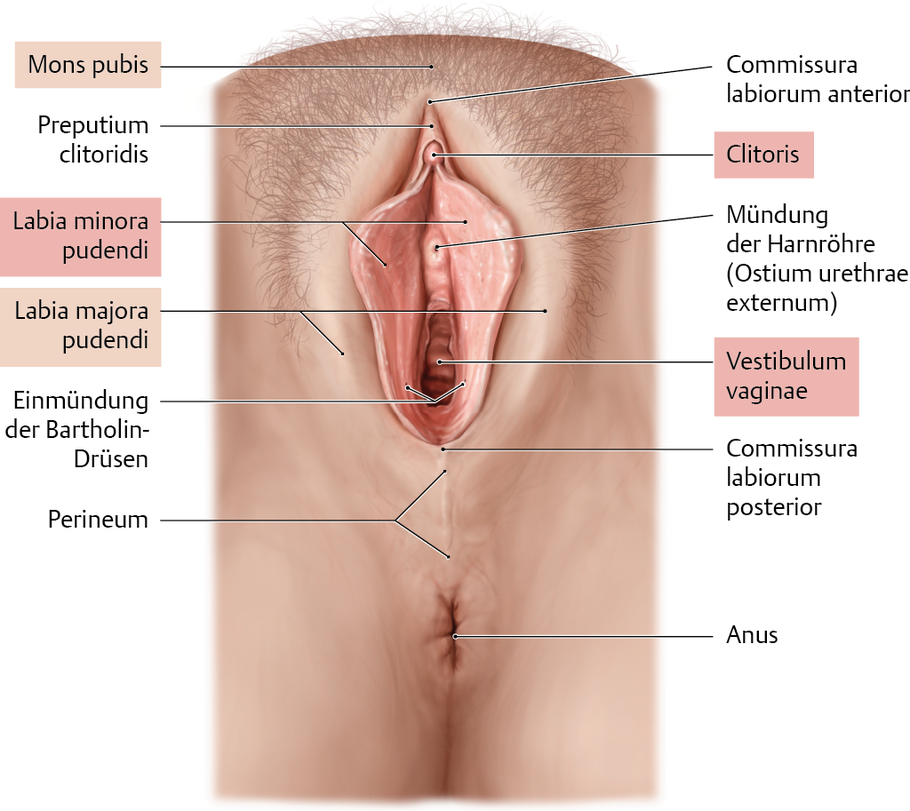 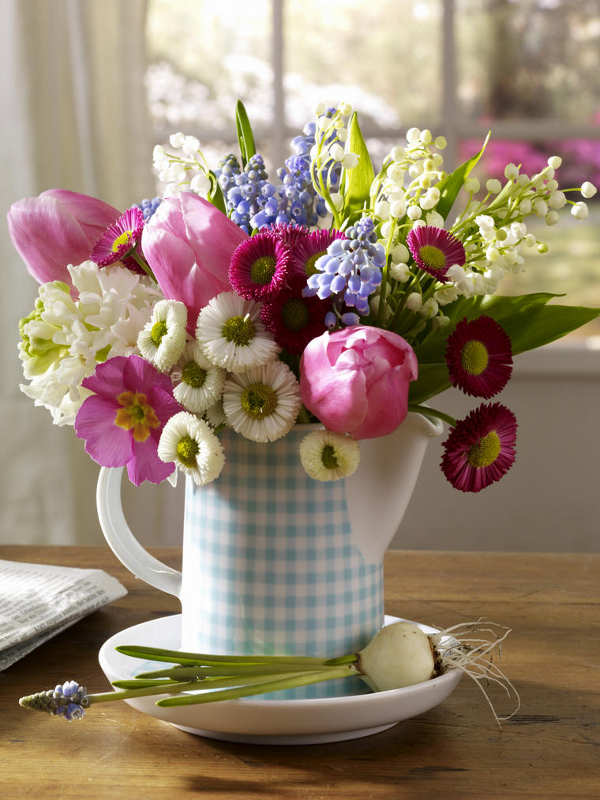 DANKE 
FÜR IHRE 
AUFMERKSAMKEIT!
BIBLIOGRAPHIE
Theodor H. Schiebler und Walter Schmidt: Anantomie, fünfte,  korrigierte Auflage, Springer – Verlag, Berlin
Renate Lüllmann – Rauch: Histologie Taschenlehrbuch, dritte Auflage, Thieme - Verlag, Stuttgart

https://academic.amc.edu/martino/grossanatomy
http://www.cram.com/flashcards
http://www.embryology.ch/
http://fblt.cz/en/skripta/viii-rozmnozovaci-soustavy/1-zenske-pohlavni-organy-tehotenstvi-a-porod/
https://embryology.med.unsw.edu.au
http://e-learning.studmed.unibe.ch/
https://www.unifr.ch
https://quizlet.com